Identificar e analisar as formas de propagação do calor nos materiais.
Compreender como a condutividade térmica dos materiais interfere no fluxo de calor.
Compreender e analisar fenômenos naturais que envolvem as diferentes formas de propagação do calor.
Fluxo de calor
Condutividade térmica
Condução
Convecção
Irradiação
Inversão térmica
Efeito estufa
O infográfico que trazemos para o capítulo detalha o conceito de calor.
PROPAGAÇÃO DO CALOR
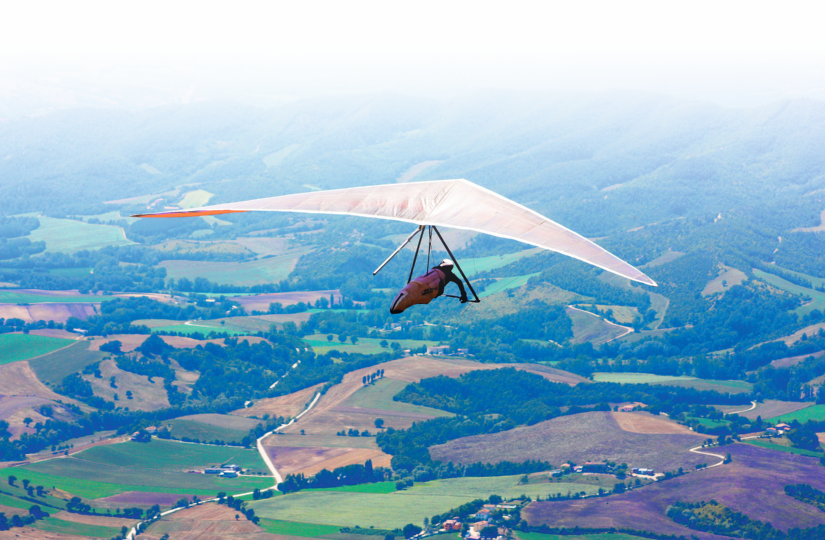 Alexandra Lande/Shutterstock
Condução
Quando um material é um bom condutor de calor, ele oferece pouca resistência para que o calor passe por ele. No material, o calor passa de uma partícula para outra no sentido da região de maior temperatura para o de menor temperatura. Esse processo de transmissão do calor é denominado condução térmica.
Condução
Quando um material é um bom condutor de calor, ele oferece pouca resistência para que o calor passe por ele. No material, o calor passa de uma partícula para outra no sentido da região de maior temperatura para o de menor temperatura. Esse processo de transmissão do calor é denominado condução térmica.
Os metais são bons condutores de calor.
Condução
Quando um material é um bom condutor de calor, ele oferece pouca resistência para que o calor passe por ele. No material, o calor passa de uma partícula para outra no sentido da região de maior temperatura para o de menor temperatura. Esse processo de transmissão do calor é denominado condução térmica.
Os metais são bons condutores de calor.

Condução é uma característica comum nos sólidos.
Condução
Quando um material é um bom condutor de calor, ele oferece pouca resistência para que o calor passe por ele. No material, o calor passa de uma partícula para outra no sentido da região de maior temperatura para o de menor temperatura. Esse processo de transmissão do calor é denominado condução térmica.
Os metais são bons condutores de calor.

Condução é uma característica comum nos sólidos.

Quando uma substância muda de fase, geralmente a condução é alterada drasticamente.
Condução
Quando um material é um bom condutor de calor, ele oferece pouca resistência para que o calor passe por ele. No material, o calor passa de uma partícula para outra no sentido da região de maior temperatura para o de menor temperatura. Esse processo de transmissão do calor é denominado condução térmica.
Os metais são bons condutores de calor.

Condução é uma característica comum nos sólidos.

Quando uma substância muda de fase, geralmente a condução é alterada drasticamente.

A condução depende da temperatura, pois o aumento da temperatura a favorece.
Condução
Fluxo de calor
Considere um corpo sólido, feito de material condutor de calor. O fluxo de calor através desse corpo é medido pela quantidade de calor (Q) que o atravessa por unidade de tempo.
Condução
Fluxo de calor
Considere um corpo sólido, feito de material condutor de calor. O fluxo de calor através desse corpo é medido pela quantidade de calor (Q) que o atravessa por unidade de tempo.
A
Condução
Fluxo de calor
Considere um corpo sólido, feito de material condutor de calor. O fluxo de calor através desse corpo é medido pela quantidade de calor (Q) que o atravessa por unidade de tempo.
A
1
2
Condução
Fluxo de calor
Considere um corpo sólido, feito de material condutor de calor. O fluxo de calor através desse corpo é medido pela quantidade de calor (Q) que o atravessa por unidade de tempo.
Fluxo de calor  
A


1
2
Condução
Fluxo de calor
Considere um corpo sólido, feito de material condutor de calor. O fluxo de calor através desse corpo é medido pela quantidade de calor (Q) que o atravessa por unidade de tempo.
Fluxo de calor  
No SI, a unidade de fluxo de calor é:

J/s  W (watt)
A


1
2
Condução
Fluxo de calor
Considere um corpo sólido, feito de material condutor de calor. O fluxo de calor através desse corpo é medido pela quantidade de calor (Q) que o atravessa por unidade de tempo.
Fluxo de calor  
No SI, a unidade de fluxo de calor é:

J/s  W (watt)
A


Sentido do fluxo de calor, de uma superfície com temperatura θ1 para outra com temperatura θ2, em que θ1 > θ2.
1
2
Condução
Fluxo de calor
A quantidade de calor (Q) que passa pelo corpo depende de uma diferença constante de temperatura, que, segundo a lei de Fourier, é:
diretamente proporcional à diferença de temperatura Δθ  (θ1  θ2), em que θ1  θ2;
Condução
Fluxo de calor
A quantidade de calor (Q) que passa pelo corpo depende de uma diferença constante de temperatura, que, segundo a lei de Fourier, é:
diretamente proporcional à diferença de temperatura Δθ  (θ1  θ2), em que θ1  θ2;
diretamente proporcional à área da seção atravessada, A, transversal ao fluxo de calor;
Condução
Fluxo de calor
A quantidade de calor (Q) que passa pelo corpo depende de uma diferença constante de temperatura, que, segundo a lei de Fourier, é:
diretamente proporcional à diferença de temperatura Δθ  (θ1  θ2), em que θ1  θ2;
diretamente proporcional à área da seção atravessada, A, transversal ao fluxo de calor;
diretamente proporcional ao tempo de transmissão, Δt;
Condução
Fluxo de calor
A quantidade de calor (Q) que passa pelo corpo depende de uma diferença constante de temperatura, que, segundo a lei de Fourier, é:
diretamente proporcional à diferença de temperatura Δθ  (θ1  θ2), em que θ1  θ2;
diretamente proporcional à área da seção atravessada, A, transversal ao fluxo de calor;
diretamente proporcional ao tempo de transmissão, Δt;
diretamente proporcional à condutividade térmica, k;
Condução
Fluxo de calor
A quantidade de calor (Q) que passa pelo corpo depende de uma diferença constante de temperatura, que, segundo a lei de Fourier, é:
diretamente proporcional à diferença de temperatura Δθ  (θ1  θ2), em que θ1  θ2;
diretamente proporcional à área da seção atravessada, A, transversal ao fluxo de calor;
diretamente proporcional ao tempo de transmissão, Δt;
diretamente proporcional à condutividade térmica, k;
inversamente proporcional à espessura ou extensão atravessada, e.
Condução
Fluxo de calor
Unidades no SI e usuais:
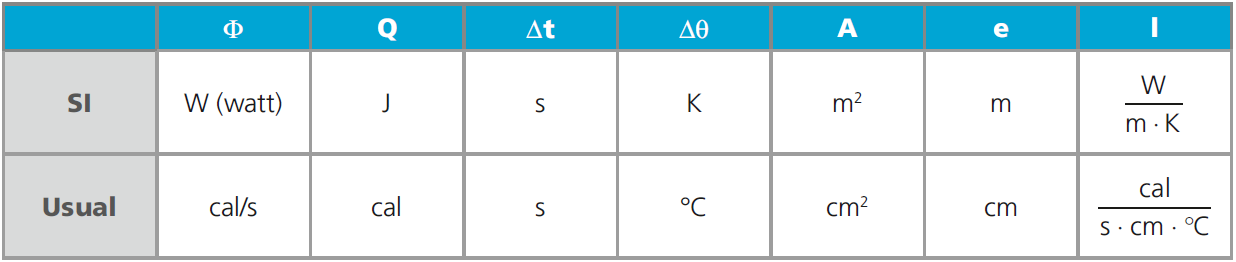 Condução
Fluxo de calor
Unidades no SI e usuais:
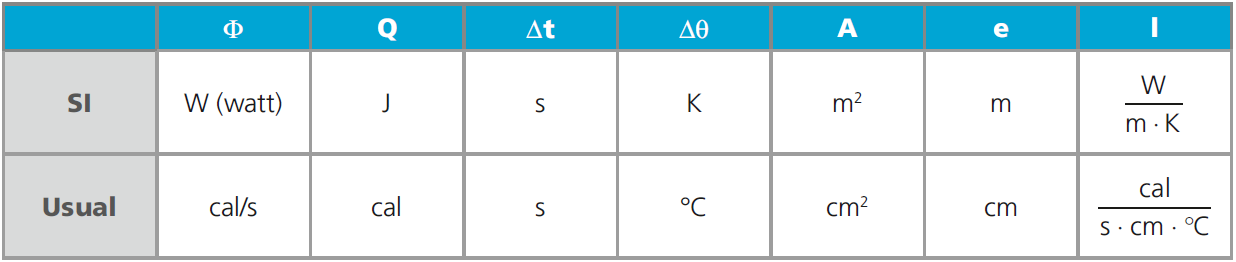 A condutividade térmica é uma característica específica da substância. Quanto maior o valor da condutividade, melhor condutora de calor é a substância.
Condução
Fluxo de calor
Unidades no SI e usuais:
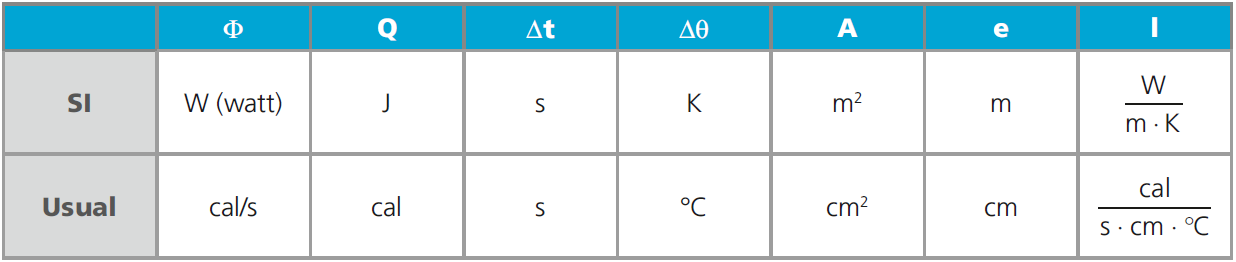 A condutividade térmica é uma característica específica da substância. Quanto maior o valor da condutividade, melhor condutora de calor é a substância.
Entre os materiais da natureza, a prata é o melhor condutor térmico.
Condução
Fluxo de calor
Unidades no SI e usuais:
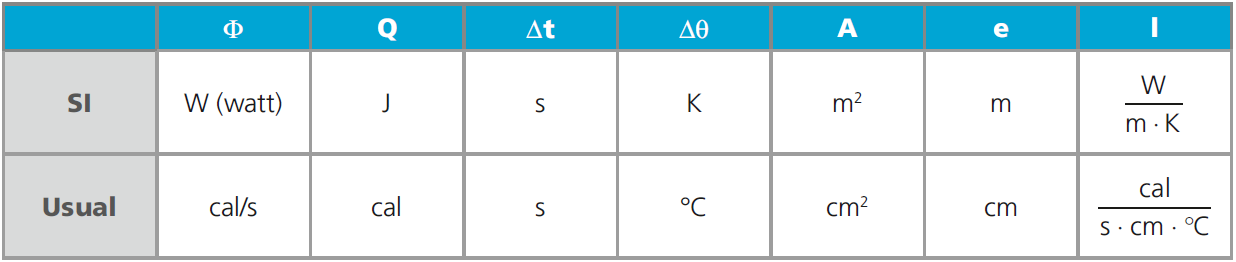 A condutividade térmica é uma característica específica da substância. Quanto maior o valor da condutividade, melhor condutora de calor é a substância.
Entre os materiais da natureza, a prata é o melhor condutor térmico.
O mercúrio é um metal líquido na temperatura dada acima; observe que sua condutividade é muito menor que a dos metais no estado sólido.
Convecção
Convecção forçada 
O movimento da hélice de um exaustor desloca o ar quente para fora de um ambiente fechado.
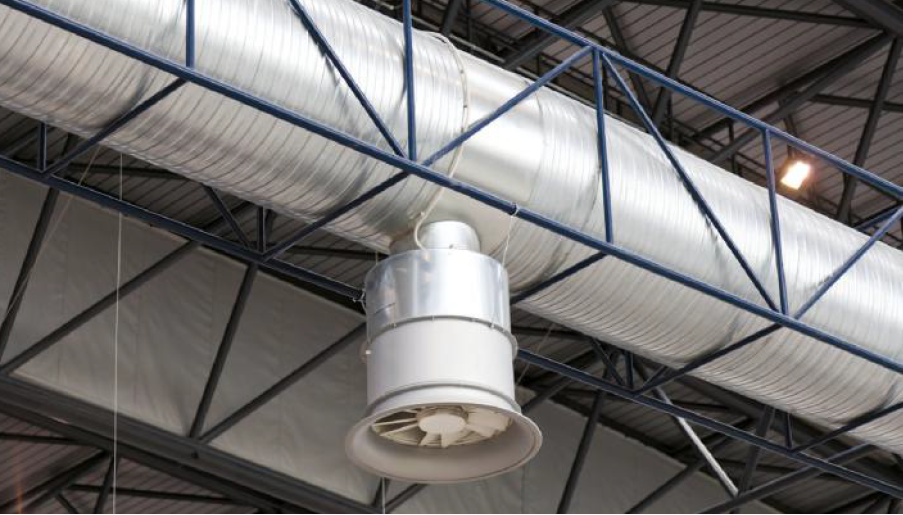 135pixels/Shutterstock
Sistema de exaustão por meio de tubos.
Convecção
Convecção natural
No aquecimento de uma panela contendo um líquido qualquer, é possível percebermos uma movimentação do líquido formando correntes ascendentes e descendentes, que caracterizam a convecção natural.
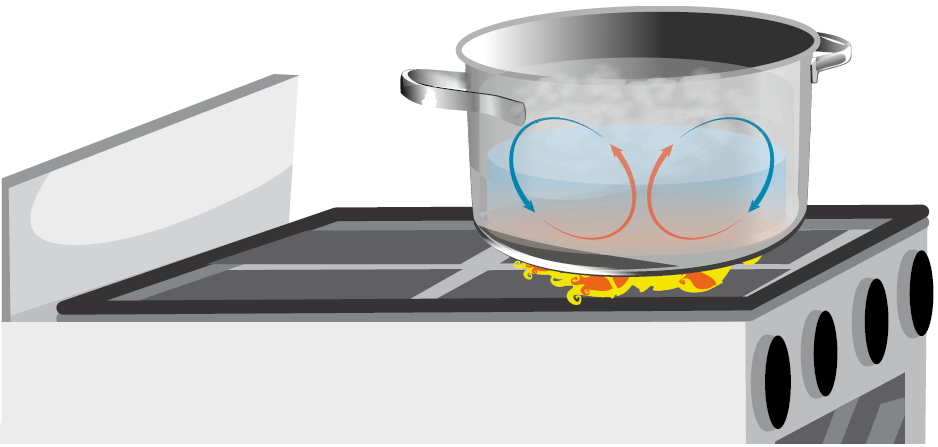 BlueRingMedia/Shutterstock
Água sendo aquecida.
Convecção
Aquecedores
Os aquecedores possuem os fundamentos de seu funcionamento na transmissão de calor por convecção. Geralmente esse equipamento é colocado em posições mais próximas do piso, aquecendo o ar que entra em contato com ele. O ar aquecido sobe, enquanto o ar frio desce.
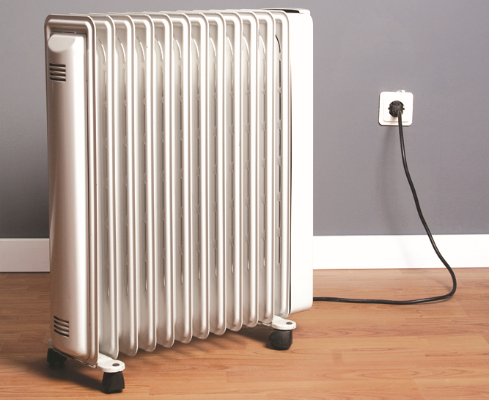 tstockphoto/Shutterstock
Aquecedor elétrico
de ambiente interno.
Convecção
Refrigeradores
Os refrigeradores pelos princípios das correntes de convecção: o ar em contato com os alimentos se aquece e sobe, troca calor na parte superior, se resfria e desce. 
Os aparelhos condicionadores de ar devem estar posicionados na parte superior do ambiente, para que a refrigeração seja uniforme. Em ambientes internos que têm o teto muito alto, é comum a instalação de condicionadores de ar à meia altura.
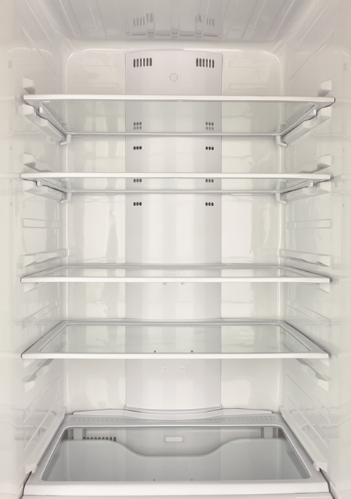 bergamont/Shutterstock
Interior de um refrigerador doméstico com prateleiras de vidro. No fundo do compartimento, notam-se aberturas por onde circula o ar.
Convecção
Refrigeradores
Nos freezers horizontais em mercados, os quais, muitas vezes, ficam abertos ou não têm mesmo uma tampa cobrindo os alimentos refrigerados, impedindo a
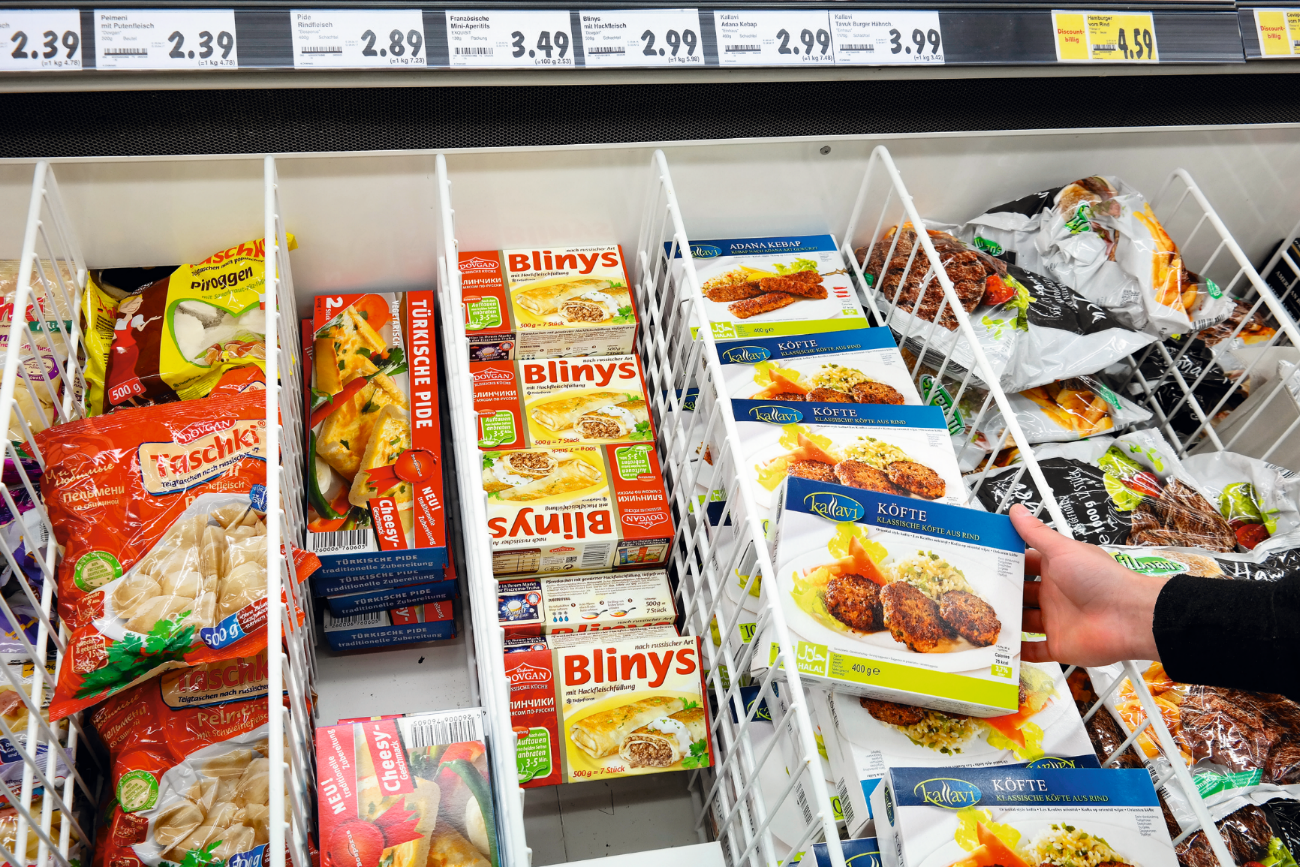 geração das correntes de convecção.
defotoberg/Shutterstock
Freezer horizontal com
alimentos congelados.
Convecção
Brisas
Brisa marítima
As brisas marítimas ocorrem durante o dia. Como a terra se aquece mais rápido que a água, o ar que está sobre a terra se aquece mais que o ar que está sobre o oceano. O ar quente sobe, provocando o movimento do ar mais frio, das áreas sobre o oceano para terra firme. Portanto, durante o dia, o ar se move do oceano para o continente.
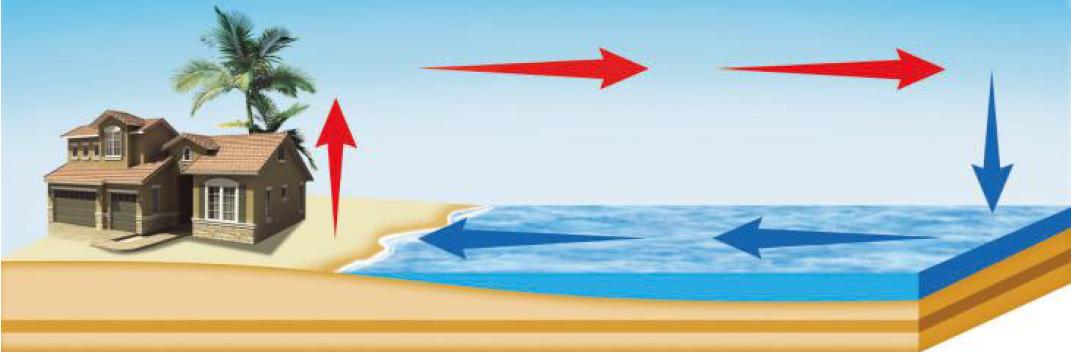 Brisa marítima: o ar quente (em vermelho) sobe, e o ar frio (em azul) desce.
Convecção
Brisas
Brisa terrestre
As brisas terrestres sopram durante a noite. Como o resfriamento da água do oceano durante uma noite não é significativo, a massa de ar sobre a água quase não se altera, enquanto o ar sobre o continente resfria. A camada de ar sobre o oceano, mais quente, sobe, dando lugar à camada de ar frio que está sobre o continente. Portanto, o ar se move do continente para o oceano.
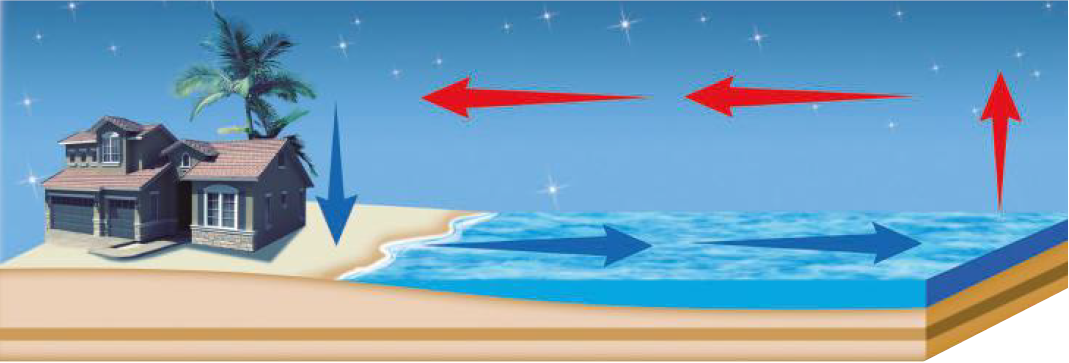 Brisa terrestre: o ar quente (em vermelho) sobe, e o ar frio (em azul) desce.
Convecção
Inversão térmica
Algumas vezes pode ocorrer de uma massa de ar quente estacionar acima de uma massa de ar frio, por algum tempo; isso caracteriza a inversão térmica, processo que dificulta a convecção.
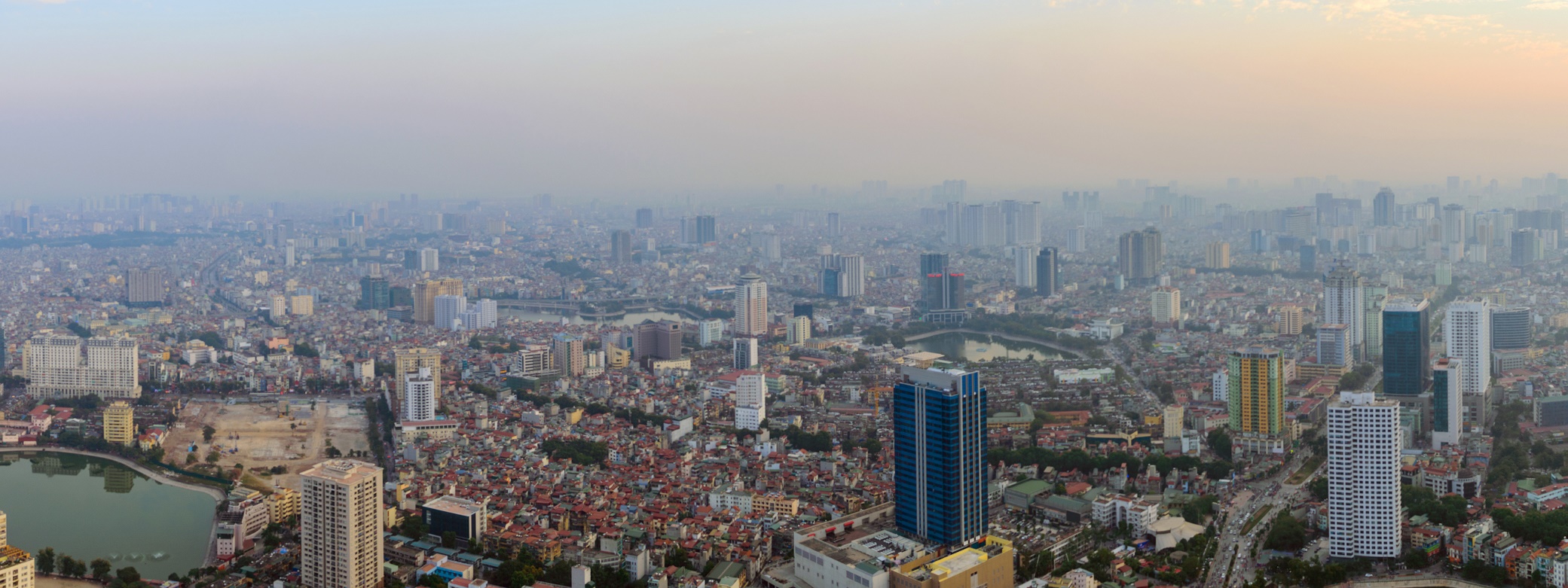 Mikhail Gnatkovskiy/Shutterstock
Poluição em baixa altitude. Característica de inversão térmica.
Irradiação
Calor
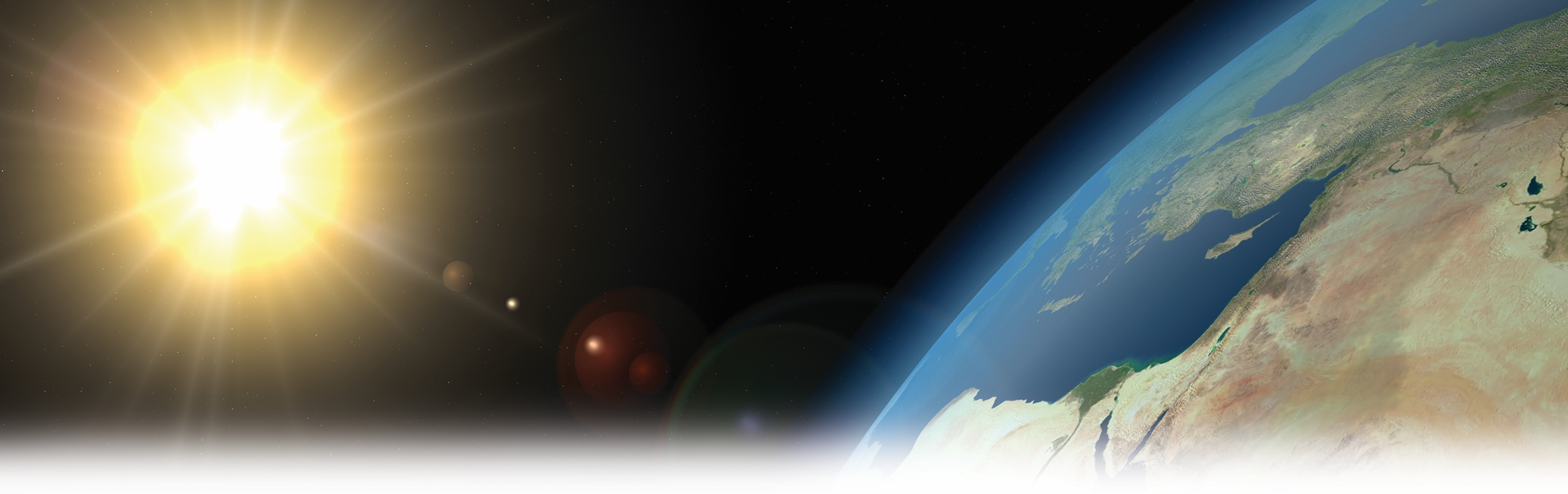 Dmitriy Eremenkov/Shutterstock
O Sol e a Terra.
Irradiação
Tipo de energia
Calor
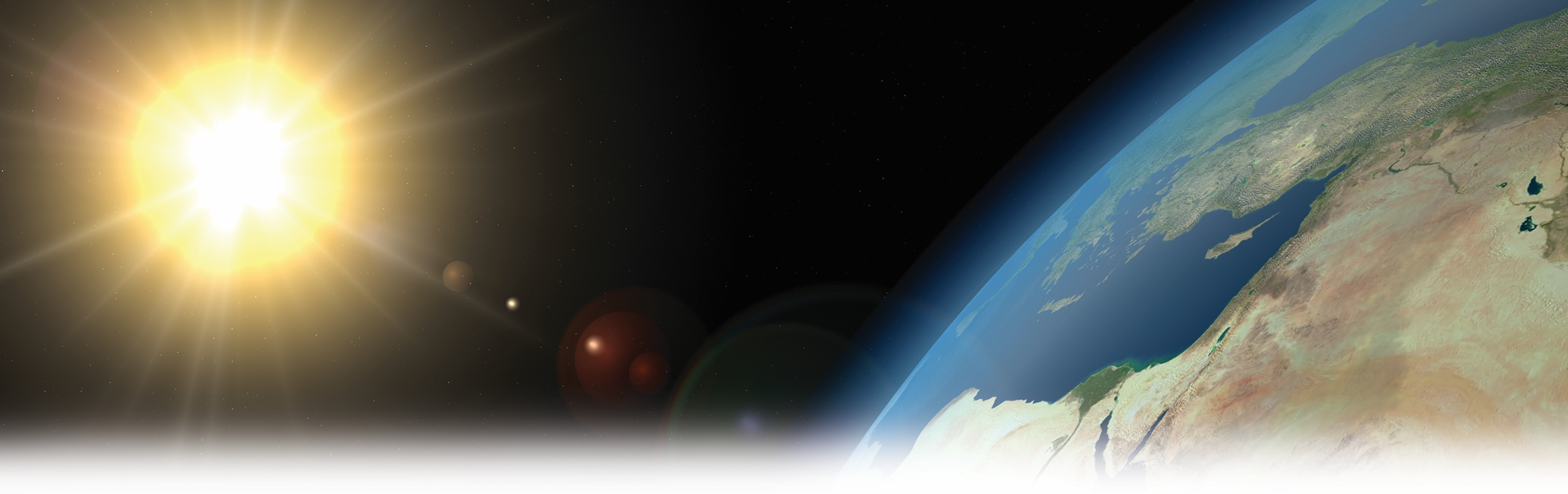 Dmitriy Eremenkov/Shutterstock
O Sol e a Terra.
Irradiação
Tipo de energia
Ondas eletromagnéticas
Calor
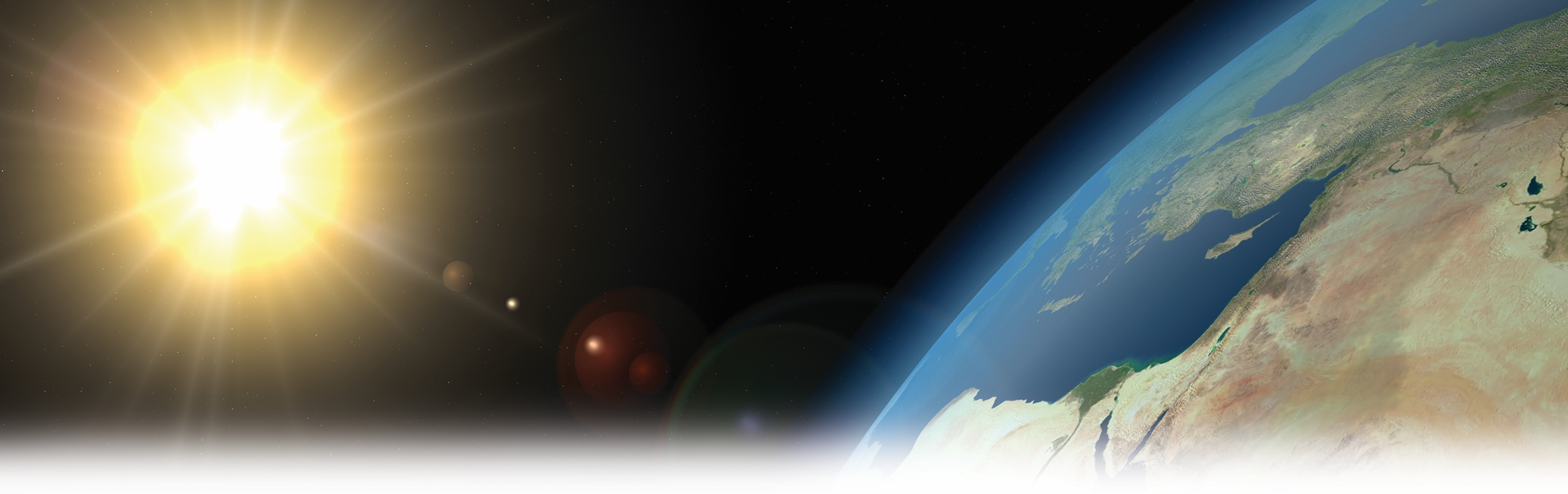 Dmitriy Eremenkov/Shutterstock
O Sol e a Terra.
Irradiação
Tipo de energia
Ondas eletromagnéticas
Calor
Não necessita de meio material
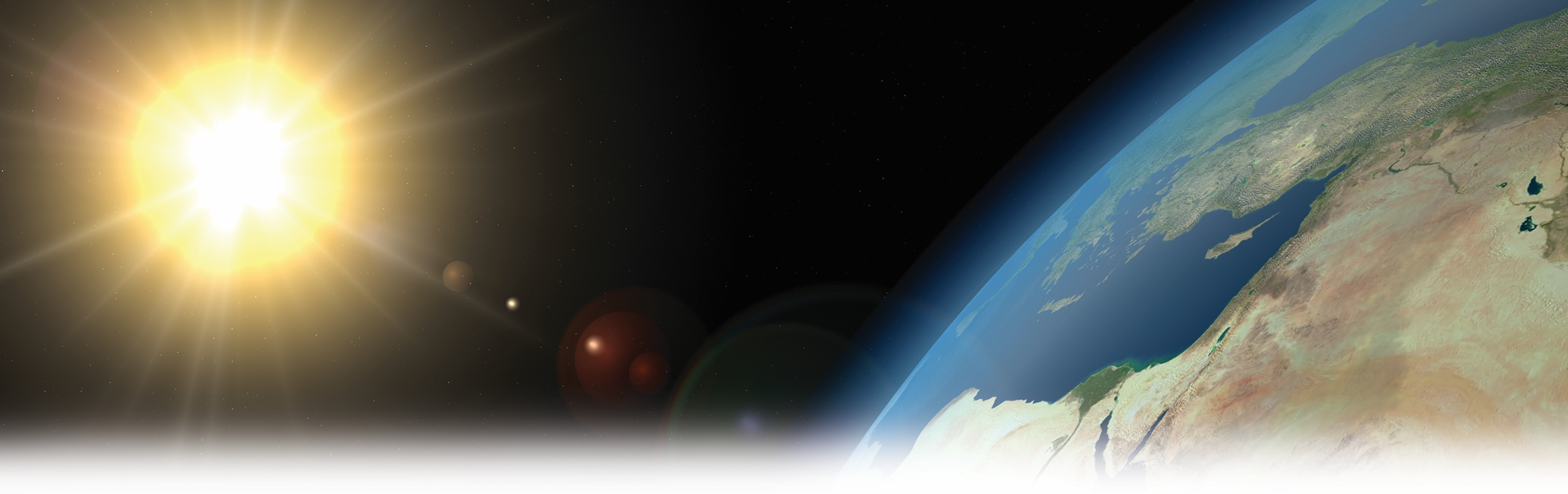 Dmitriy Eremenkov/Shutterstock
O Sol e a Terra.
Irradiação
Tipo de energia
Ondas eletromagnéticas
Calor
Não necessita de meio material
Se deslocar por diferença de temperatura
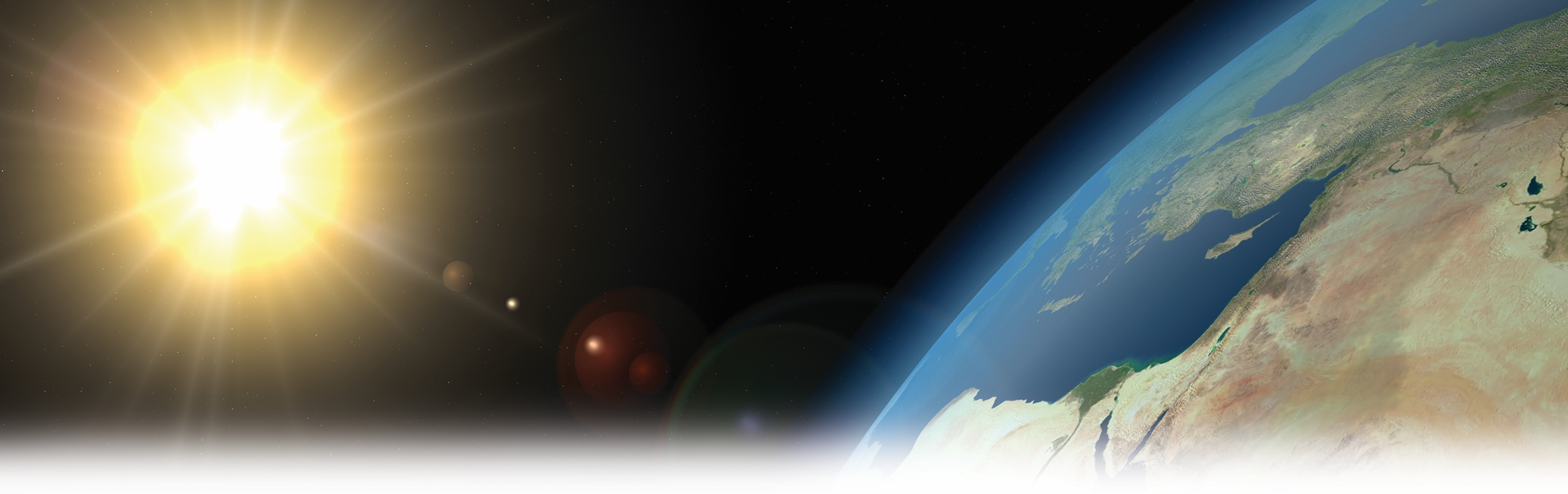 Dmitriy Eremenkov/Shutterstock
O Sol e a Terra.
Irradiação
Tipo de energia
Energia irradiada
Ondas eletromagnéticas
Absorvida
Refletida
Calor
Não necessita de meio material
Se deslocar por diferença de temperatura
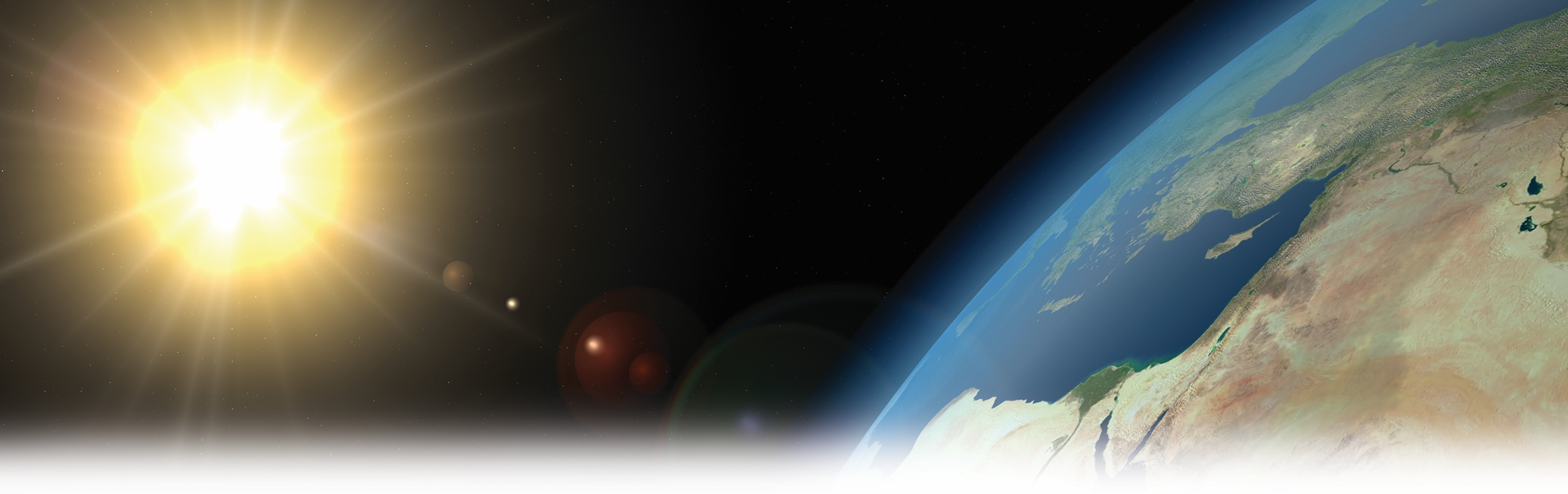 Dmitriy Eremenkov/Shutterstock
O Sol e a Terra.
Irradiação
Garrafa térmica
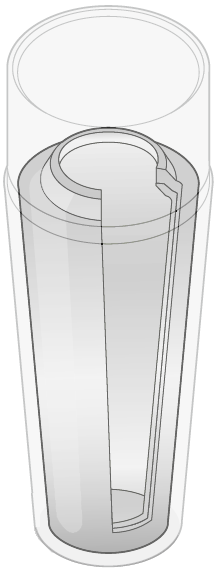 O funcionamento da garrafa térmica está relacionado com os três processos de propagação do calor.
O frasco interno tem
paredes duplas e espelhadas.
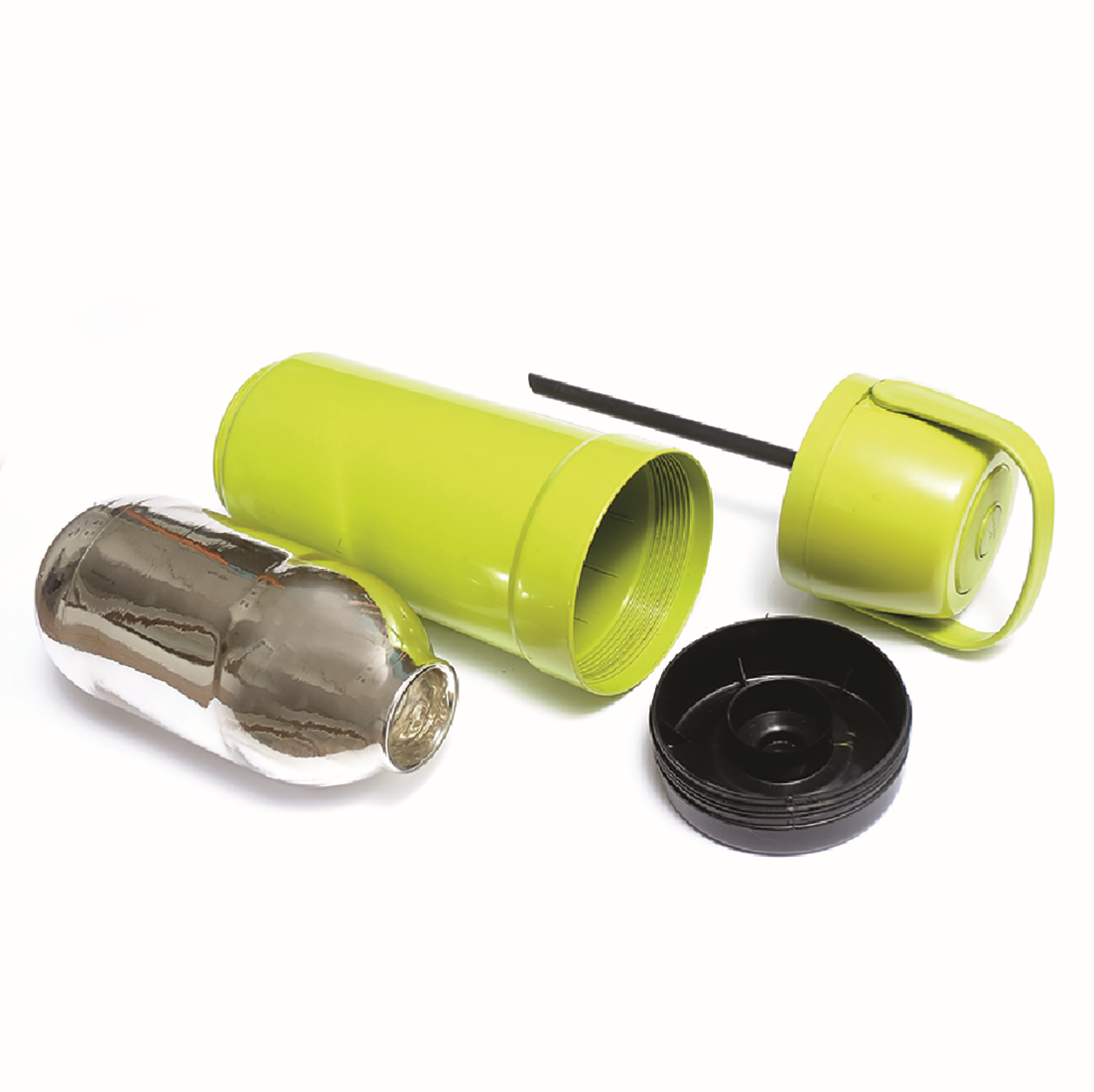 Uma garrafa térmica desmontada, mostrando-se o frasco espelhado, a tampa e o invólucro.
Irradiação
Garrafa térmica
Frasco de Dewar
Sir James Dewar (1842-1923)
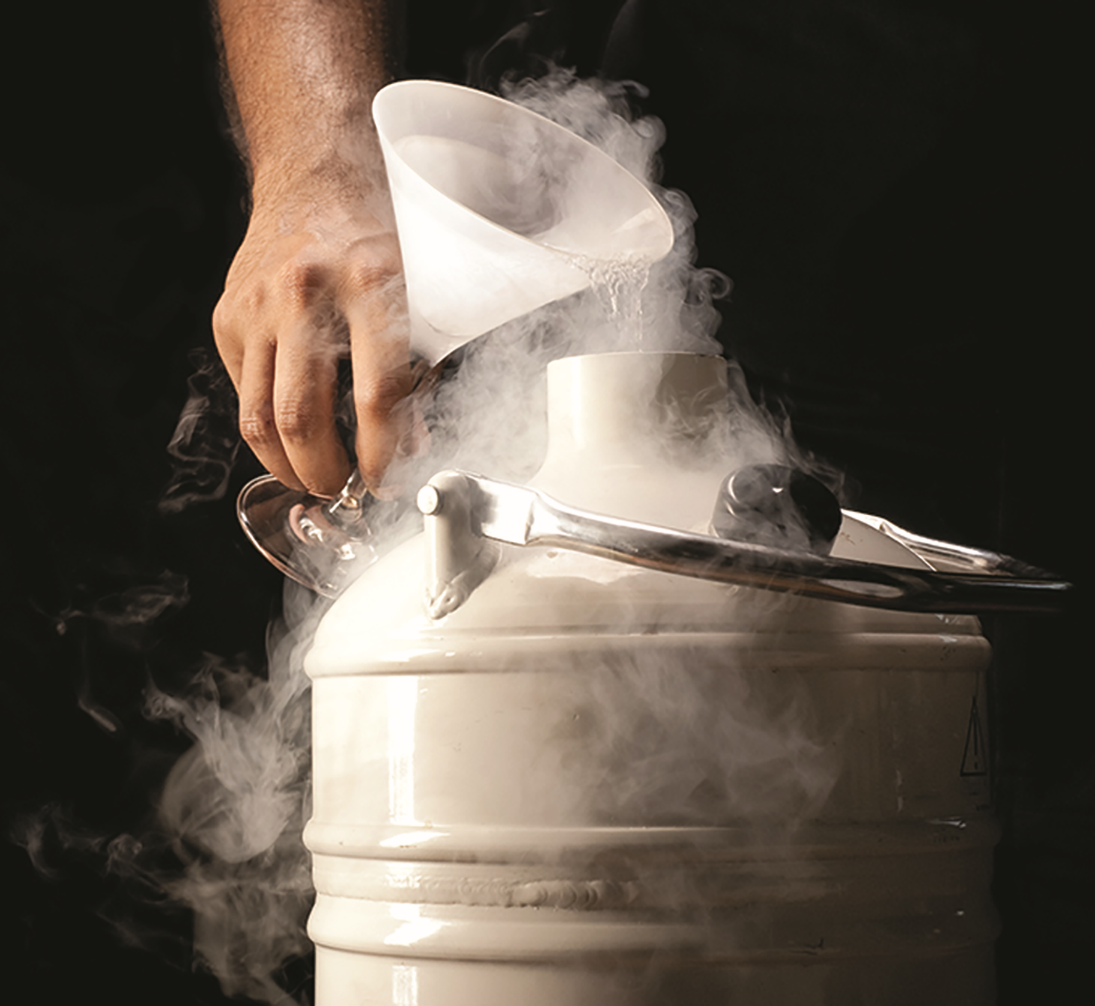 e2dan/Shutterstock
fenômenos de baixa temperatura
Nitrogênio líquido sendo despejado dentro de um frasco de Dewar.
Irradiação
Garrafa térmica
Frasco de Dewar
Sir James Dewar (1842-1923)
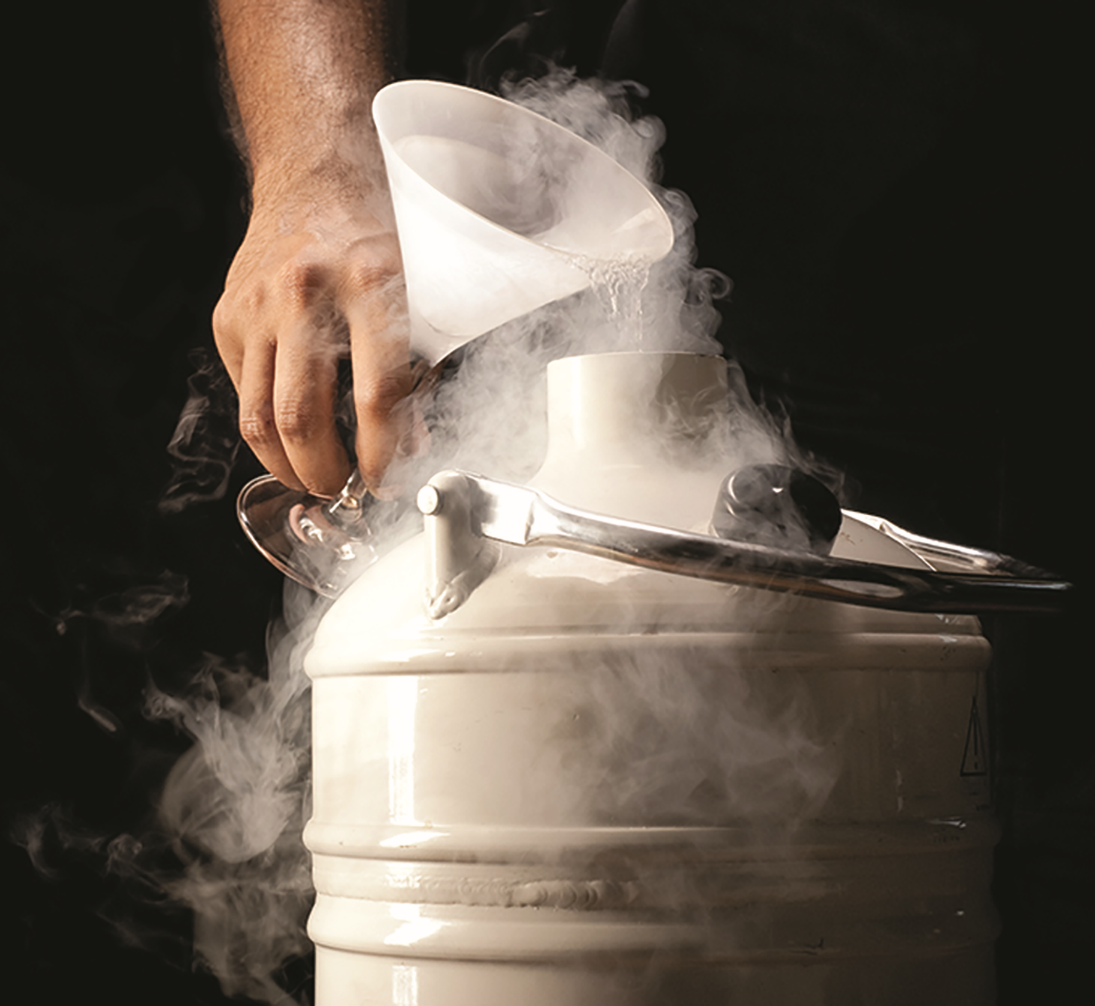 e2dan/Shutterstock
fenômenos de baixa temperatura
calor específico do hidrogênio
Nitrogênio líquido sendo despejado dentro de um frasco de Dewar.
Irradiação
Garrafa térmica
Frasco de Dewar
Sir James Dewar (1842-1923)
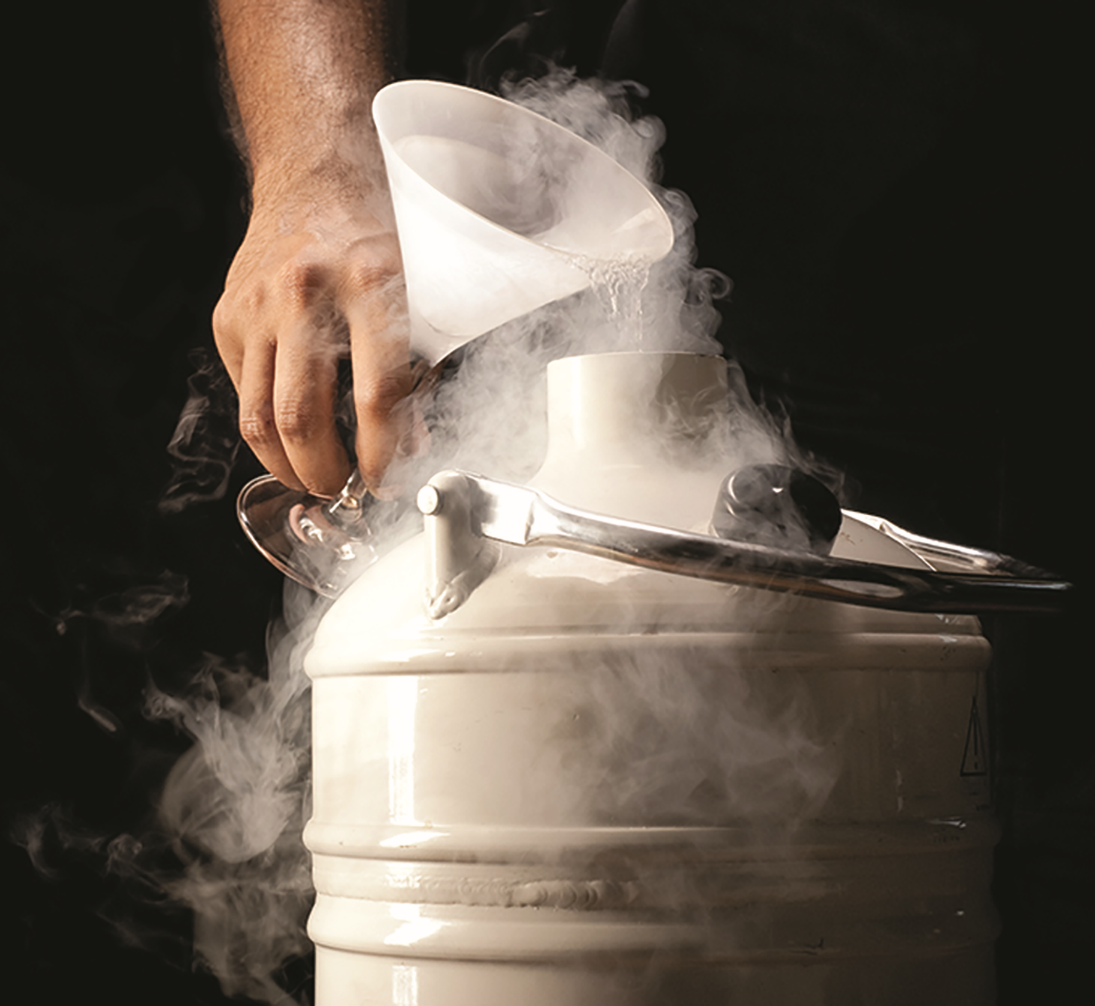 e2dan/Shutterstock
fenômenos de baixa temperatura
calor específico do hidrogênio
hidrogênio na forma líquida
Nitrogênio líquido sendo despejado dentro de um frasco de Dewar.
Irradiação
Garrafa térmica
Frasco de Dewar
Sir James Dewar (1842-1923)
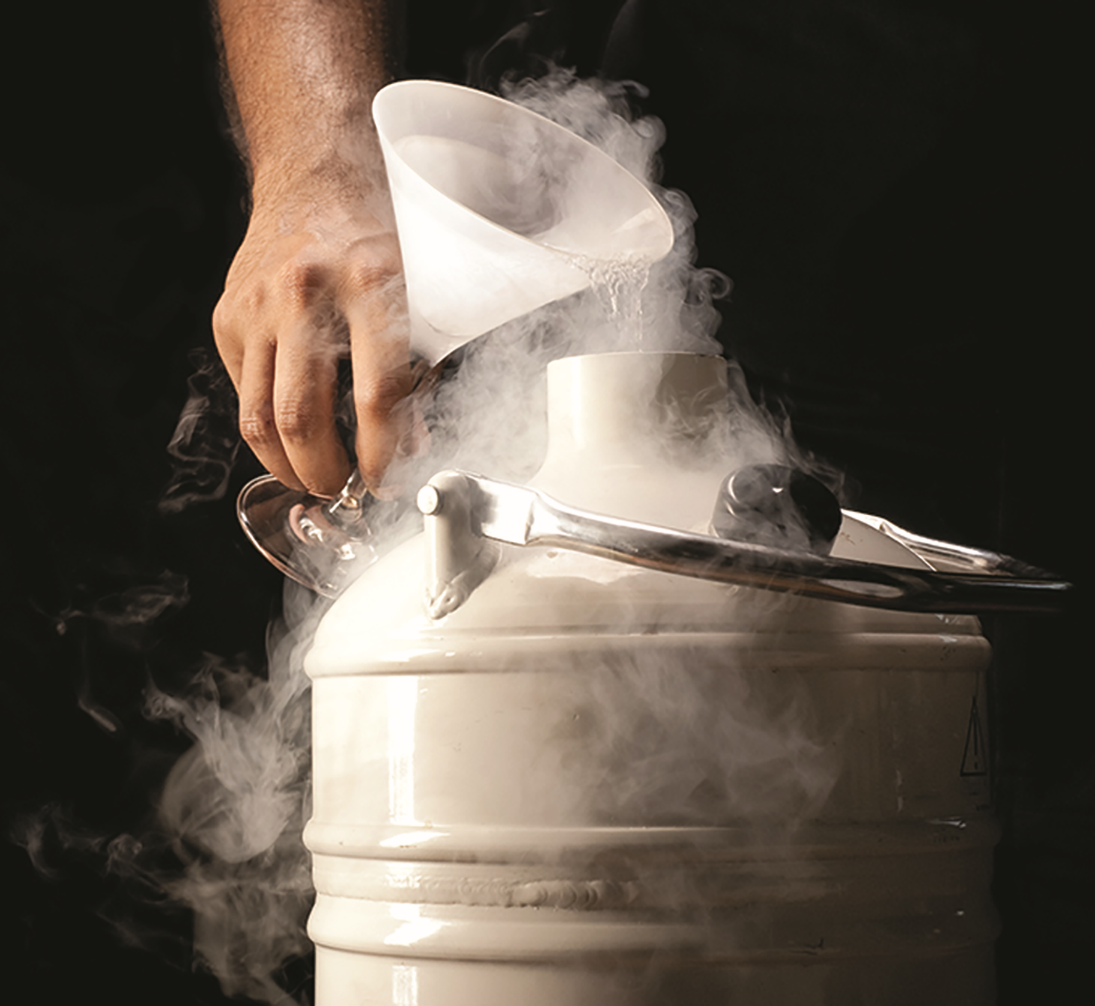 e2dan/Shutterstock
fenômenos de baixa temperatura
calor específico do hidrogênio
hidrogênio na forma líquida
hidrogênio na forma sólida
Nitrogênio líquido sendo despejado dentro de um frasco de Dewar.
Irradiação
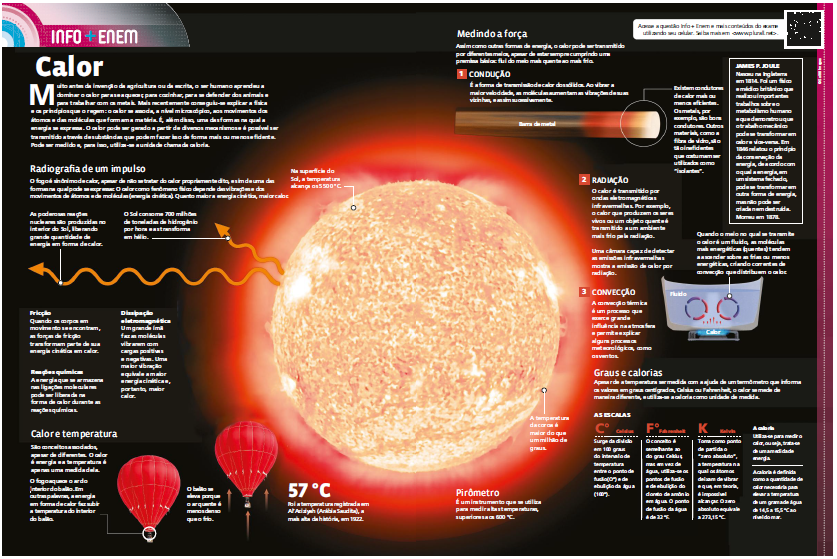 Irradiação
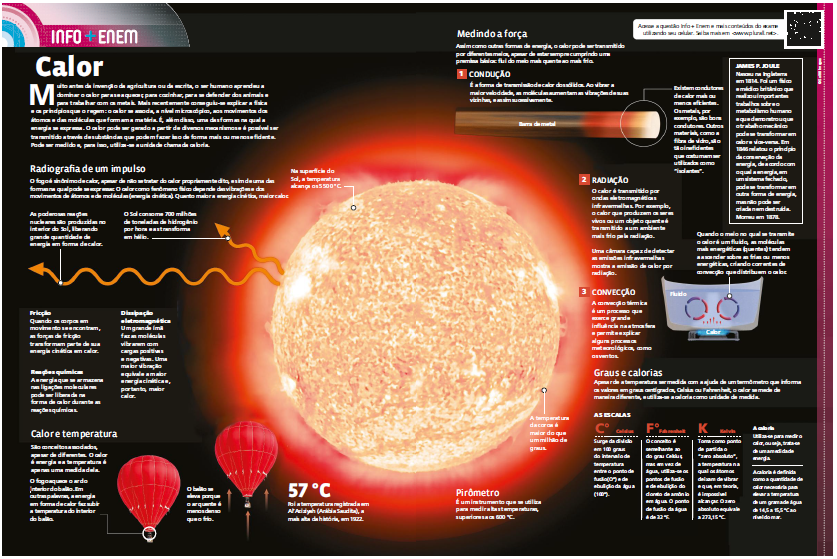 Irradiação
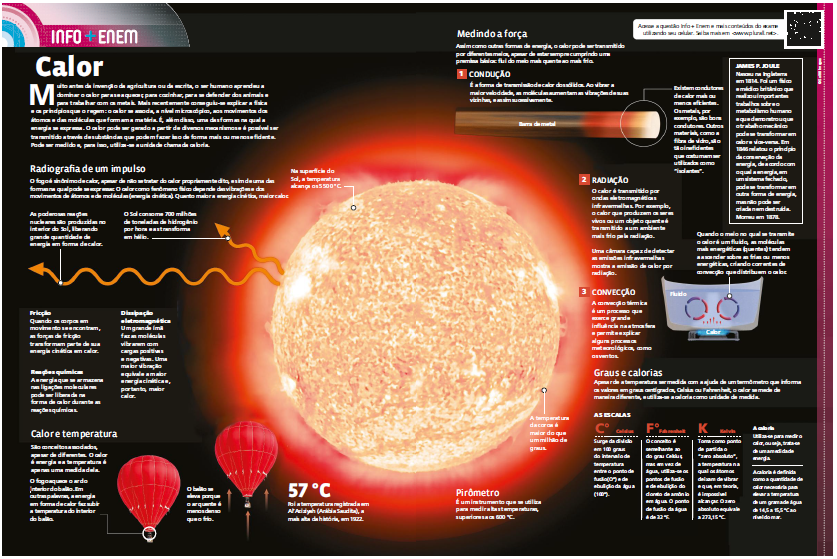 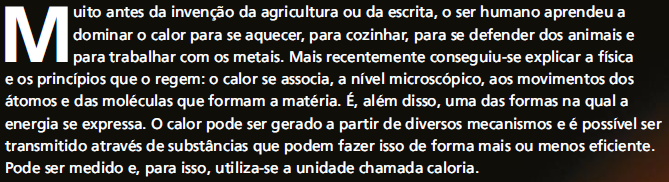 Irradiação
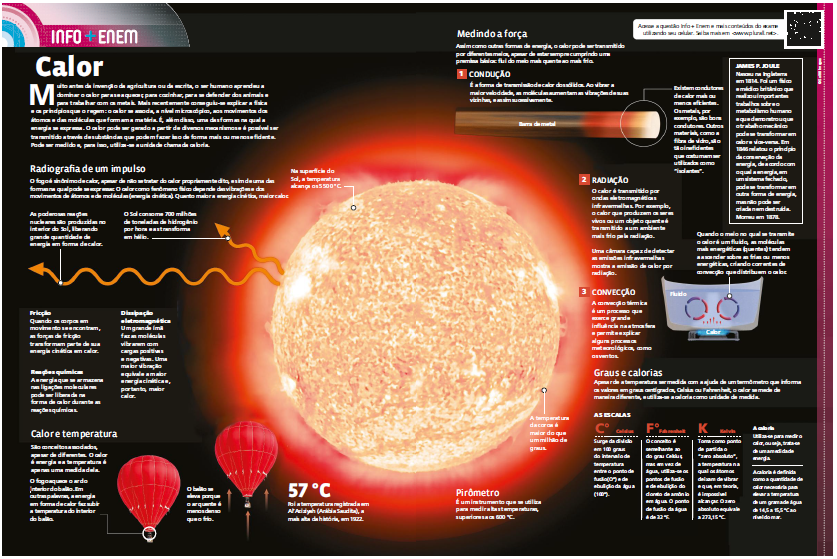 Irradiação
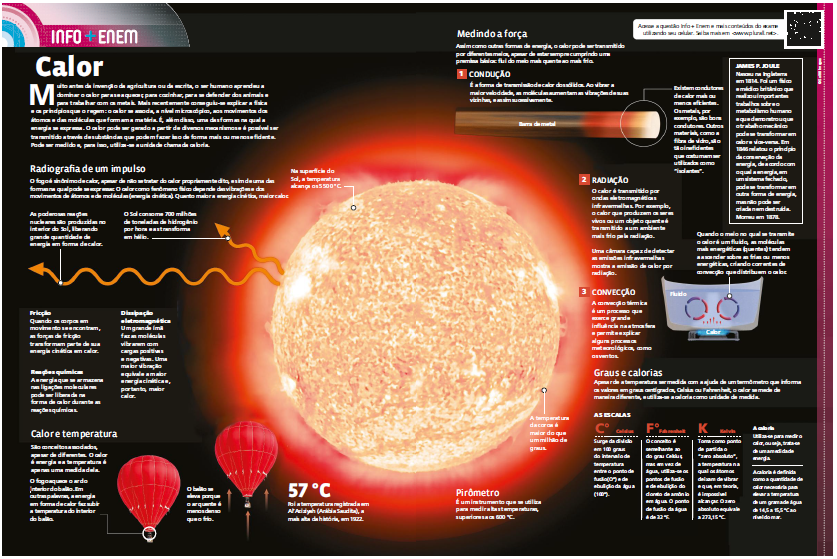 Irradiação
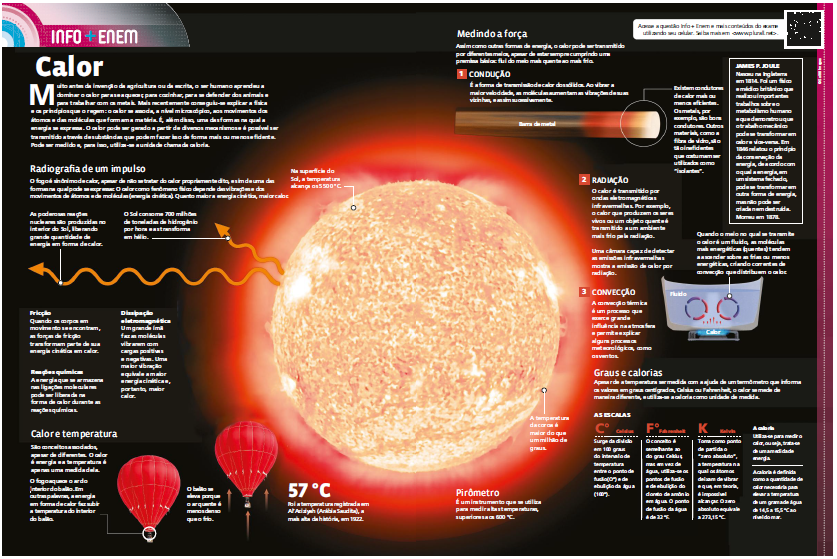 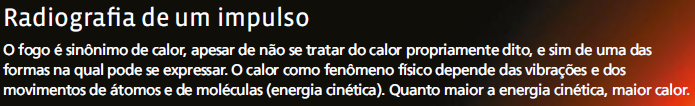 Irradiação
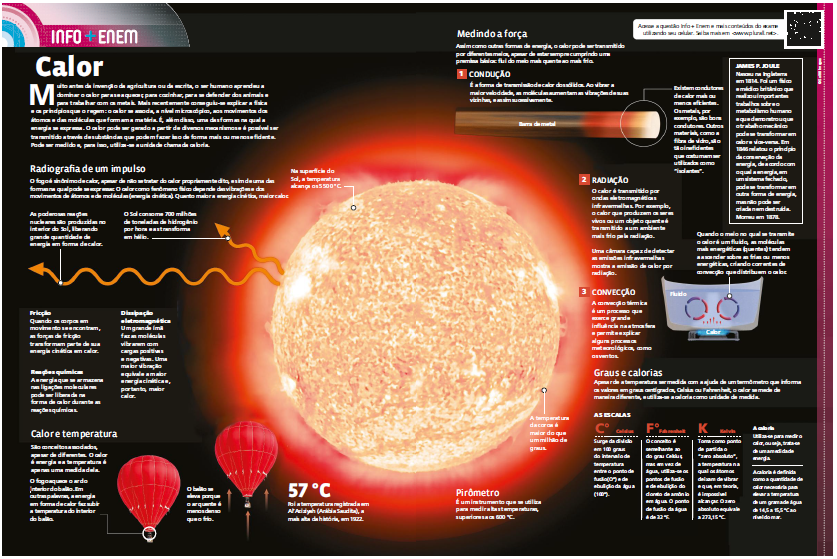 Irradiação
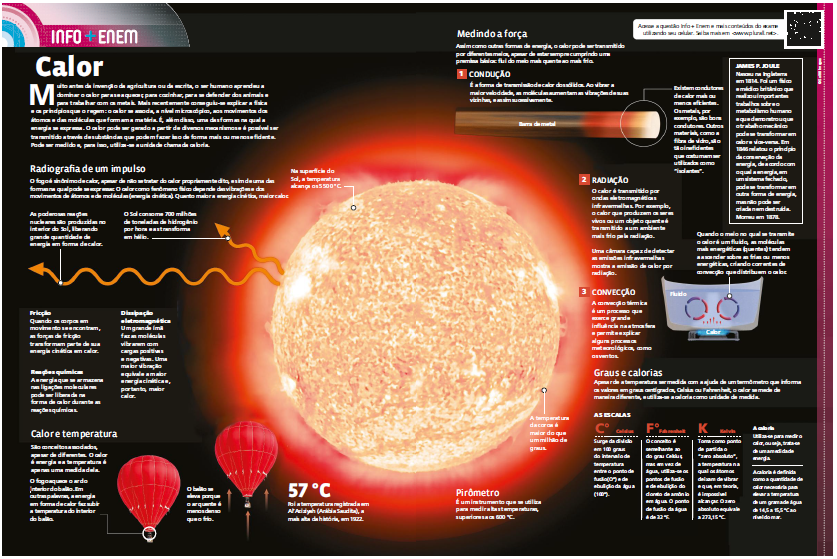 Irradiação
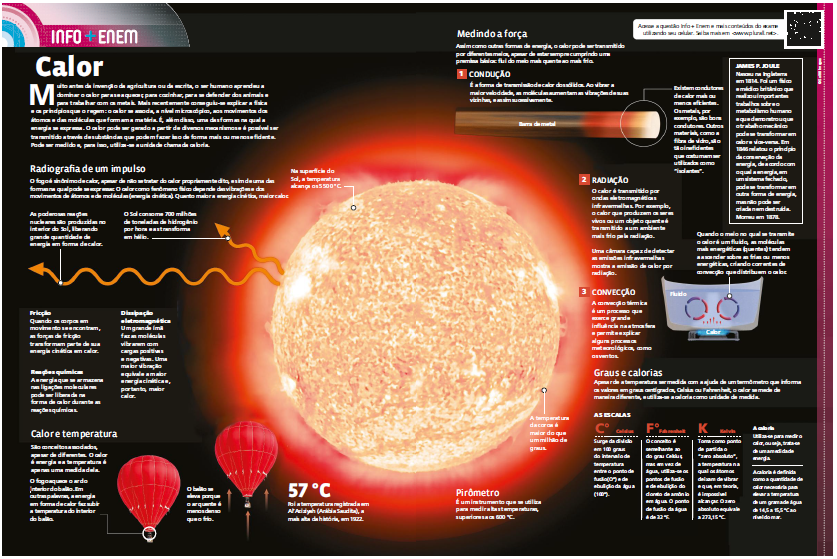 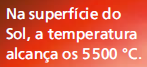 Irradiação
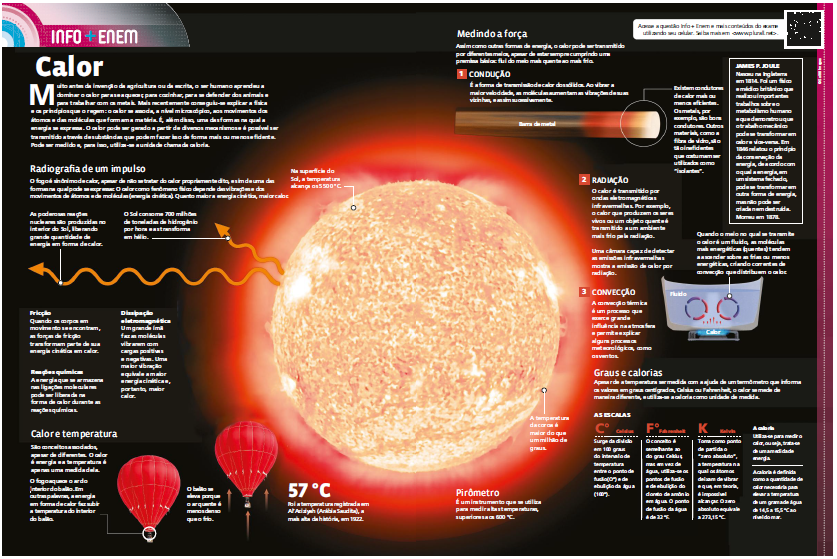 Irradiação
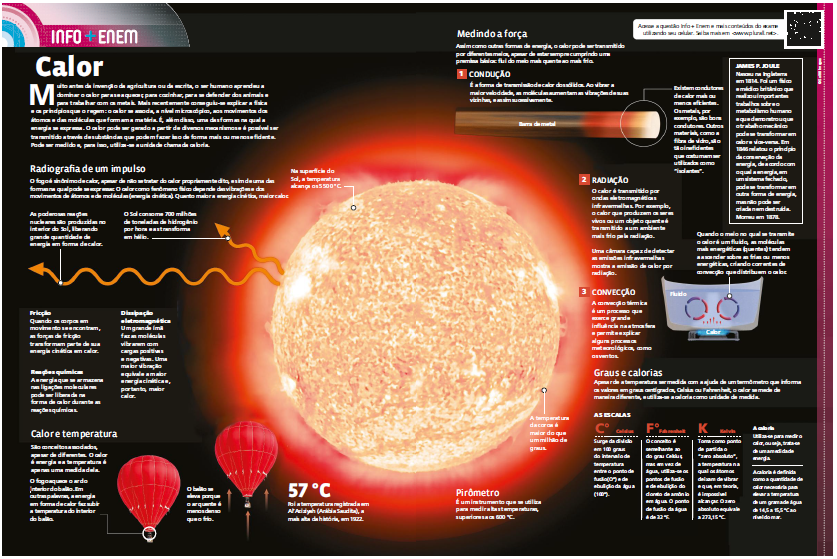 Irradiação
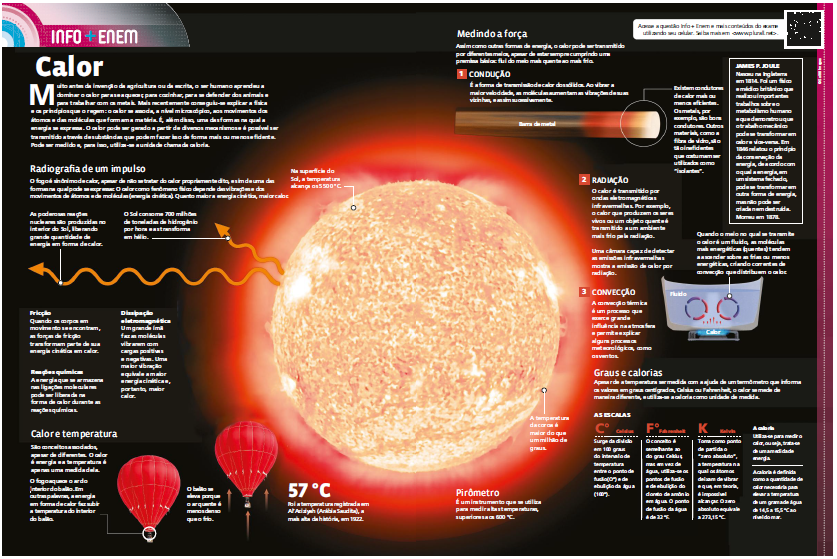 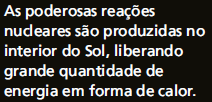 Irradiação
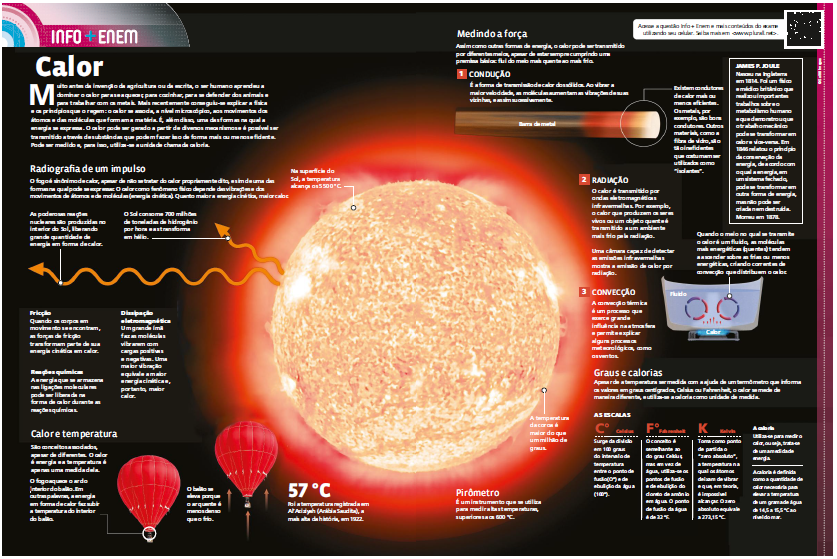 Irradiação
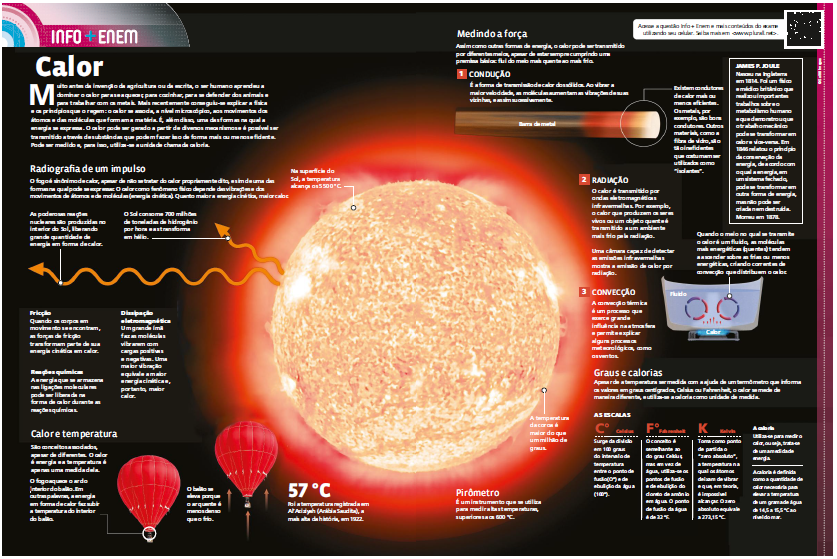 Irradiação
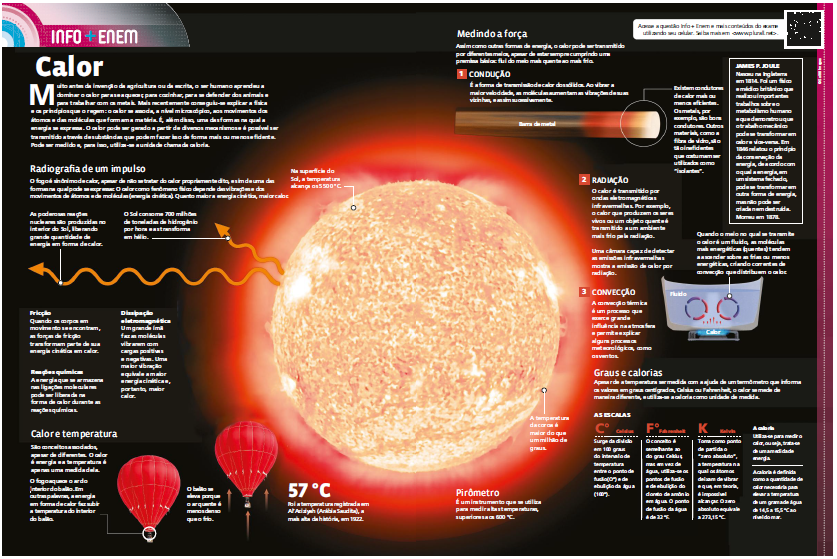 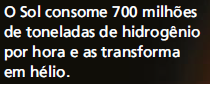 Irradiação
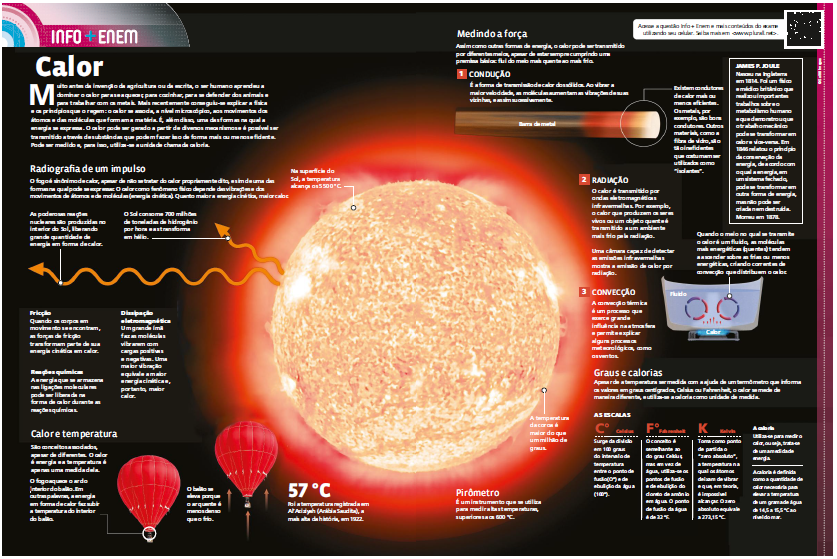 Irradiação
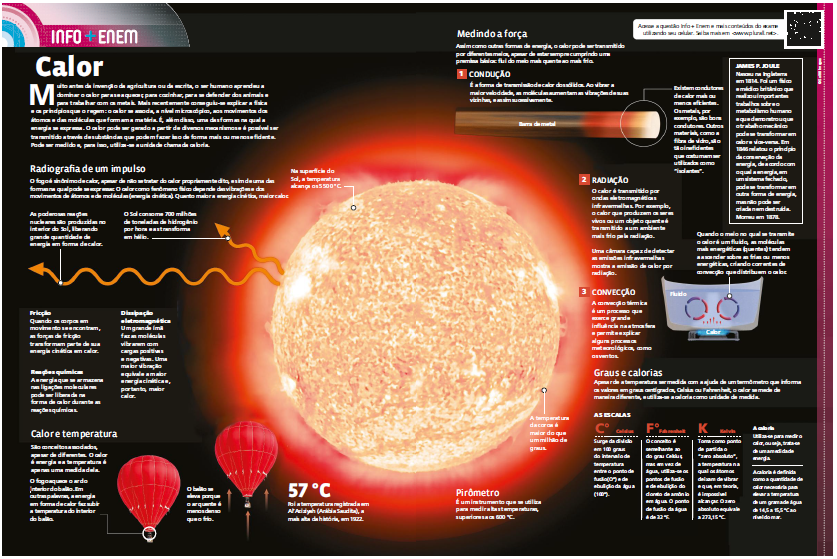 Irradiação
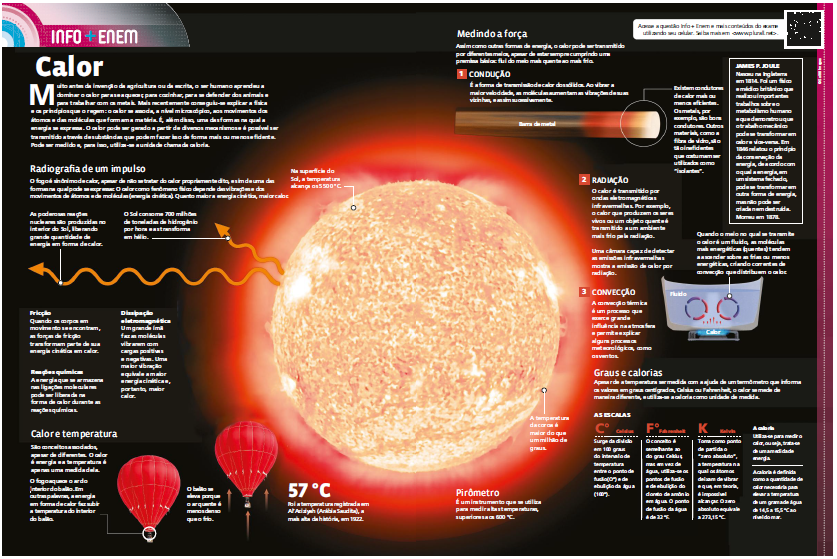 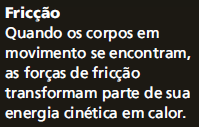 Irradiação
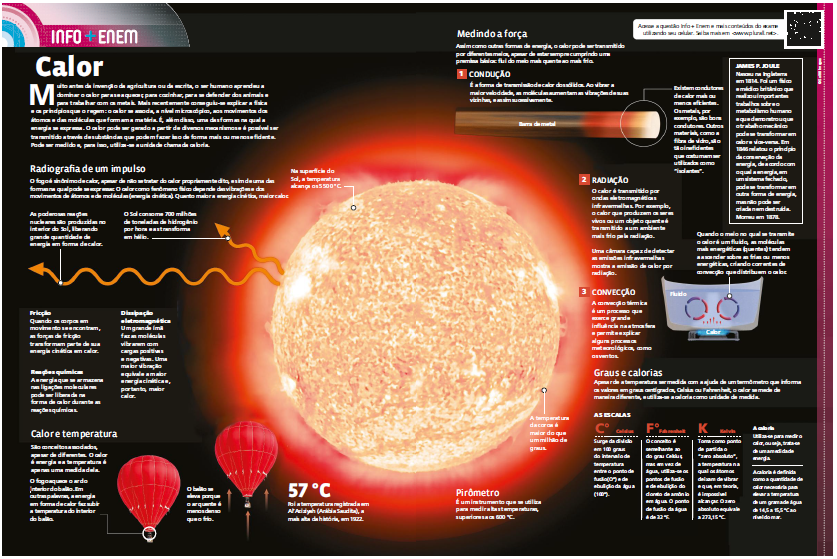 Irradiação
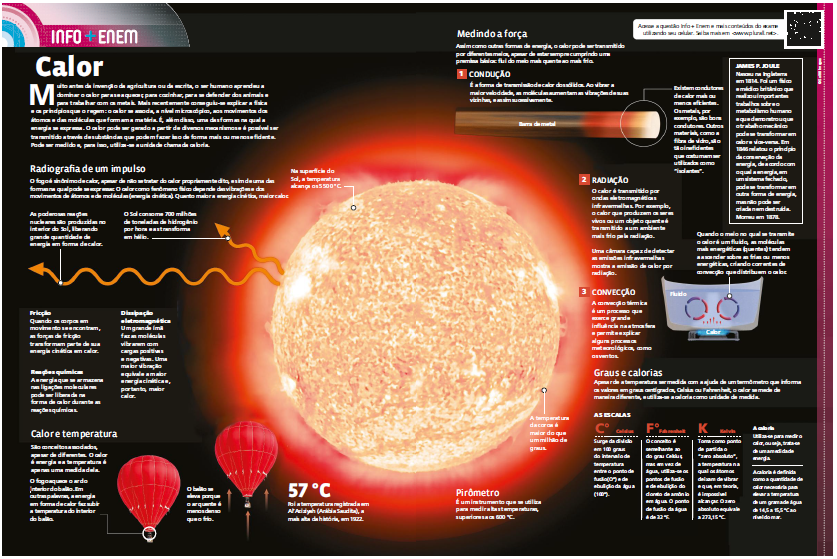 Irradiação
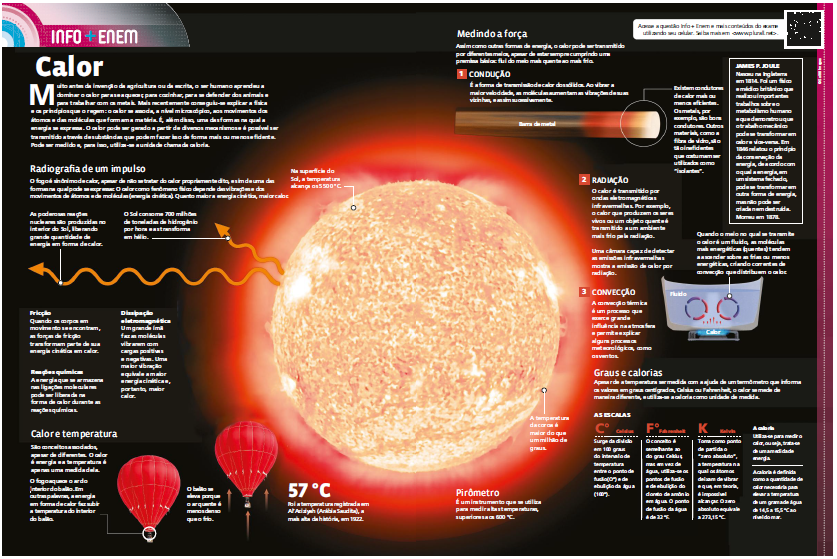 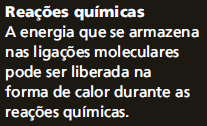 Irradiação
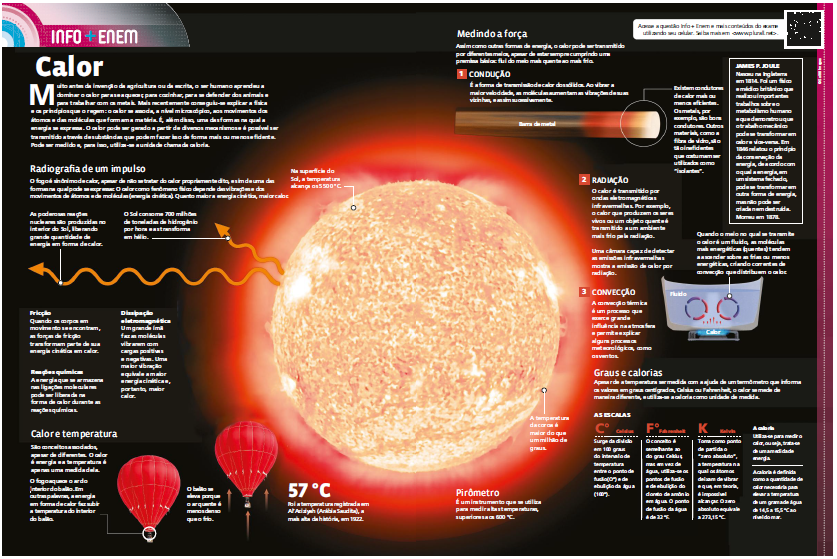 Irradiação
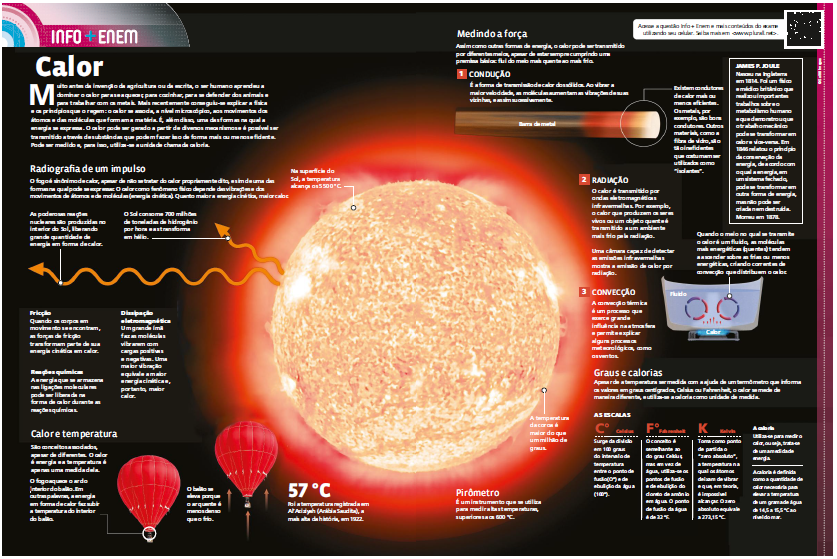 Irradiação
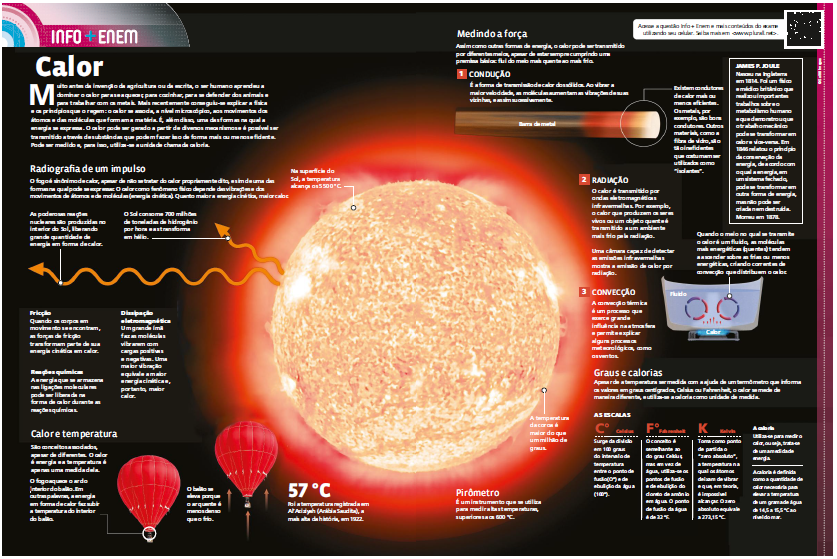 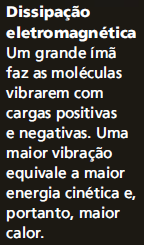 Irradiação
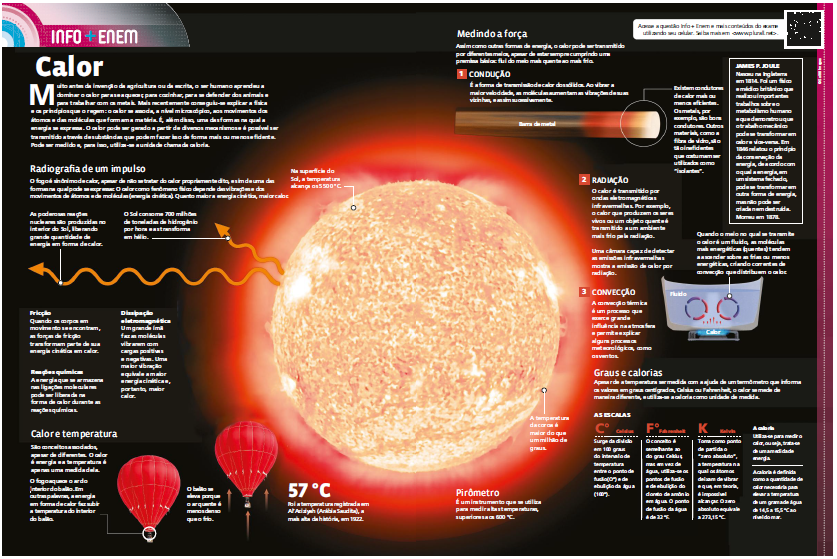 Irradiação
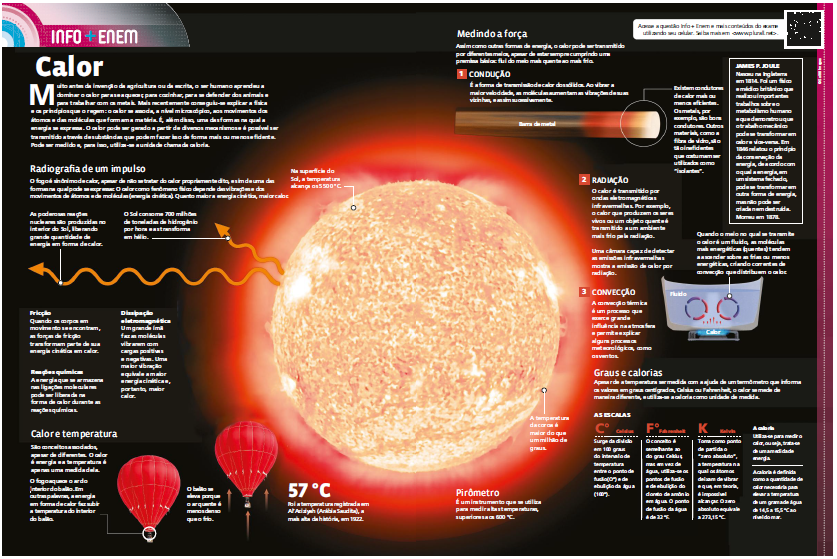 Irradiação
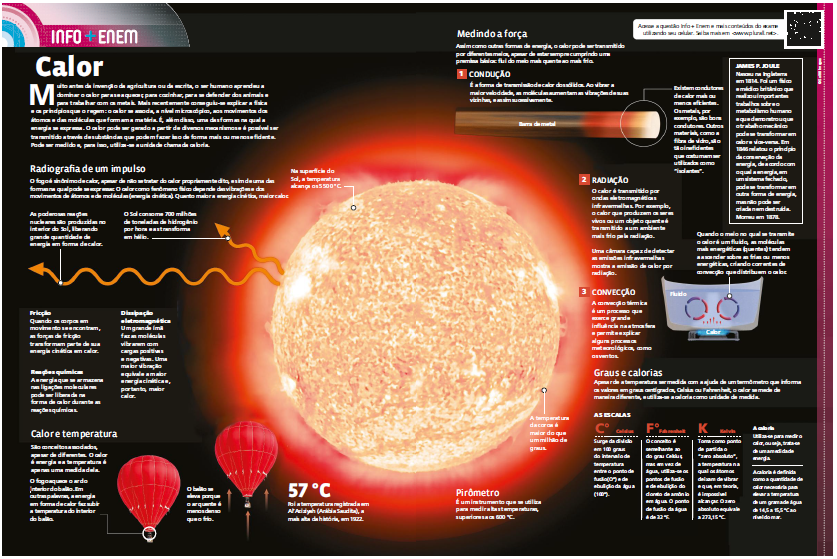 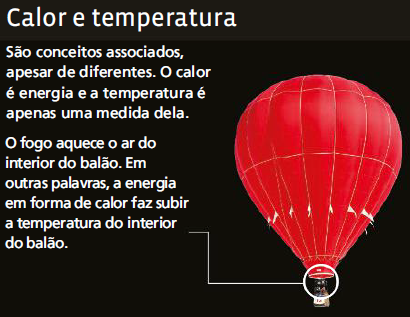 Irradiação
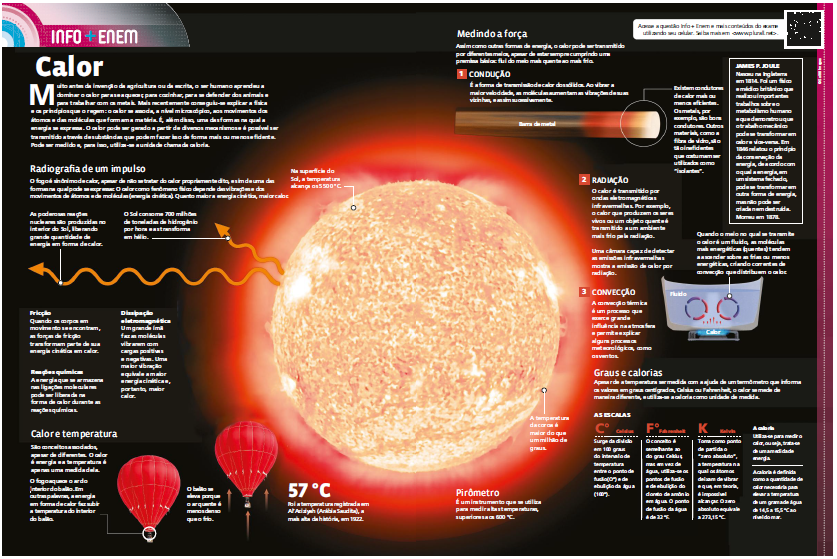 Irradiação
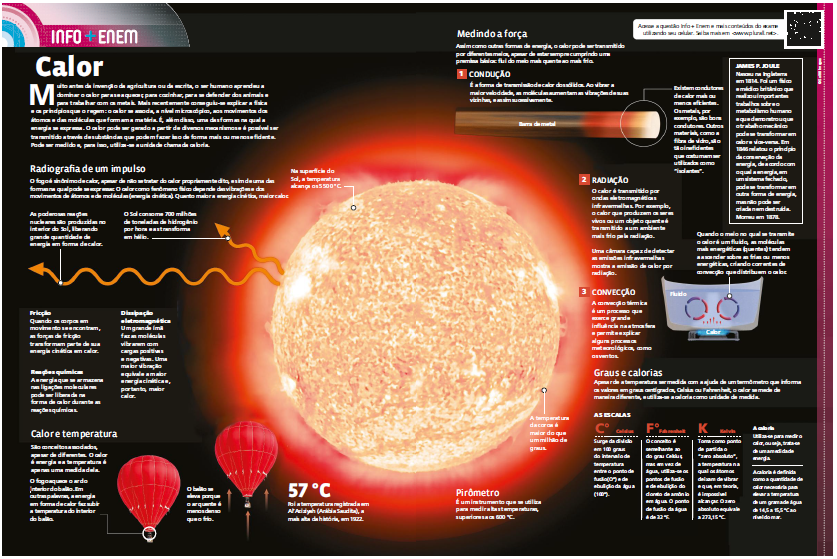 Irradiação
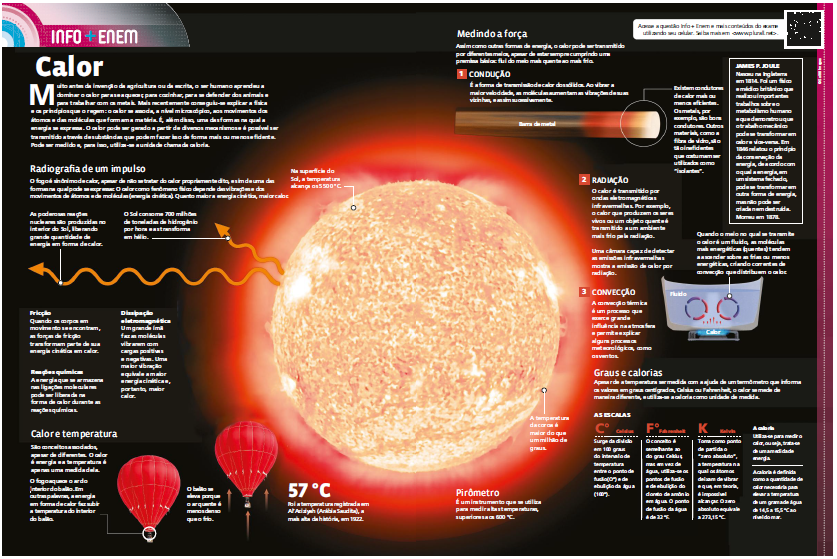 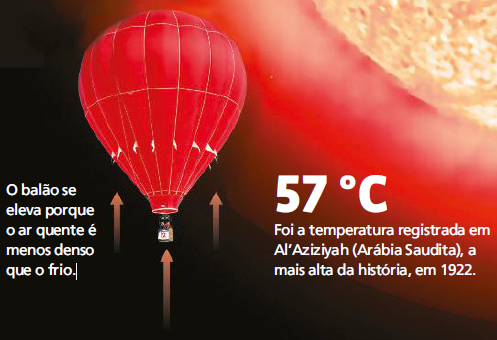 Irradiação
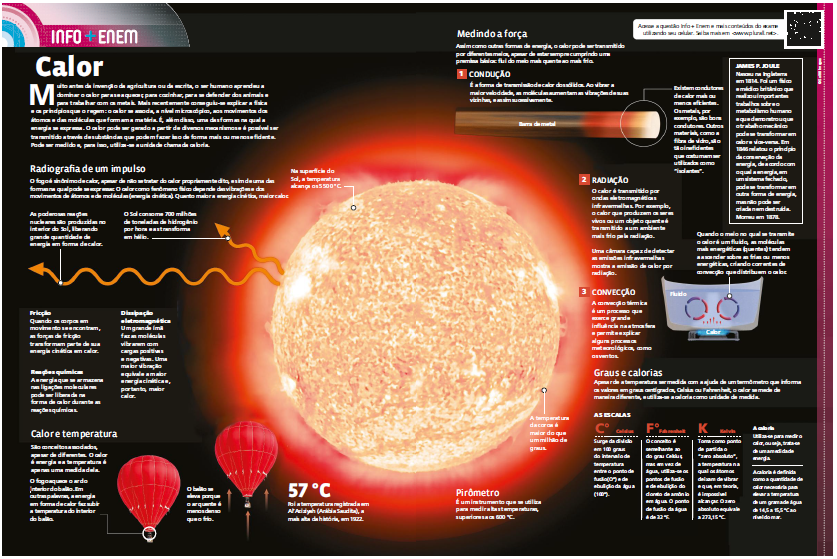 Irradiação
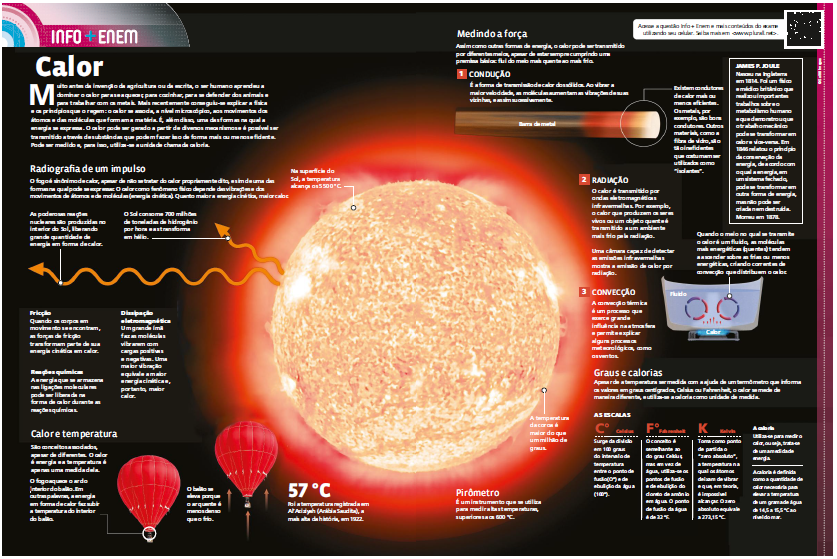 Irradiação
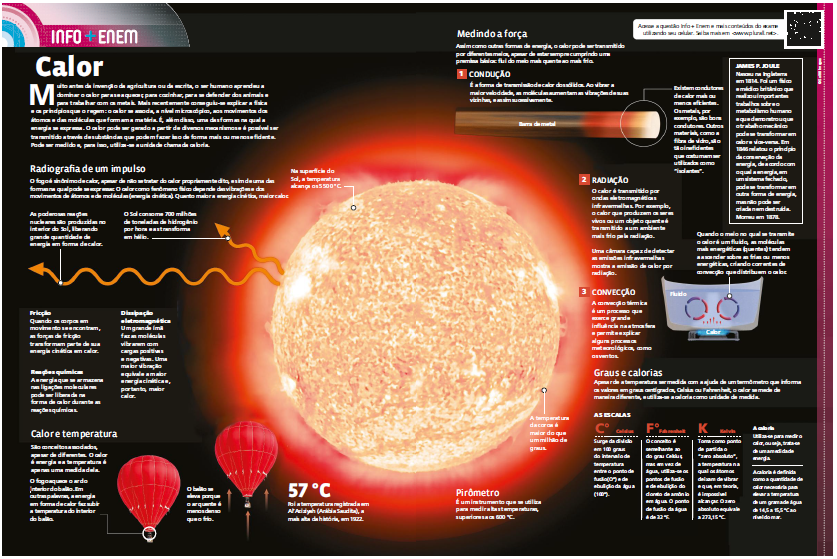 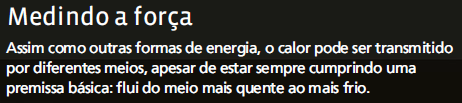 Irradiação
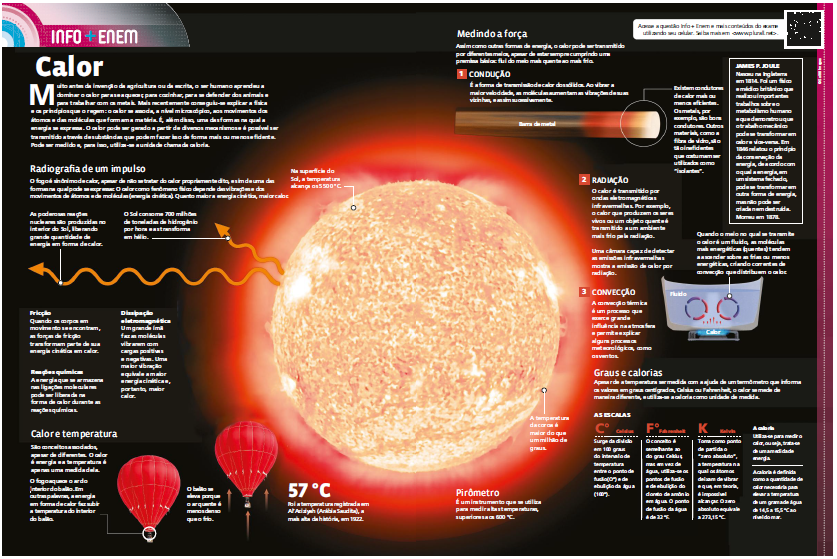 Irradiação
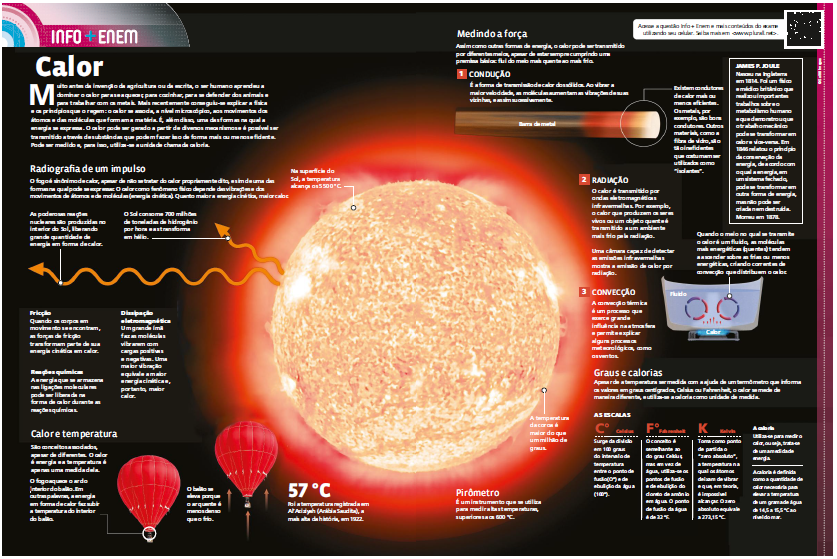 Irradiação
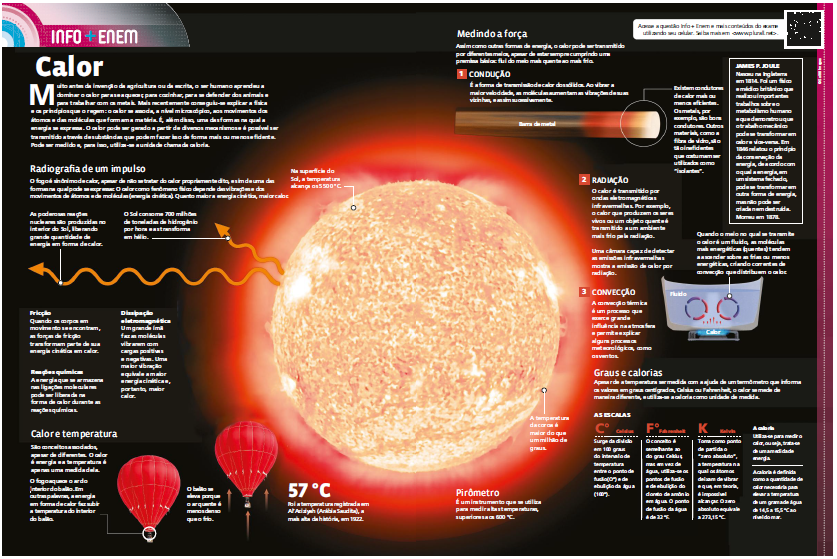 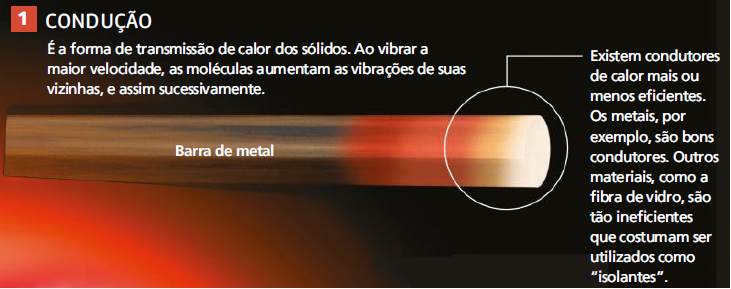 Irradiação
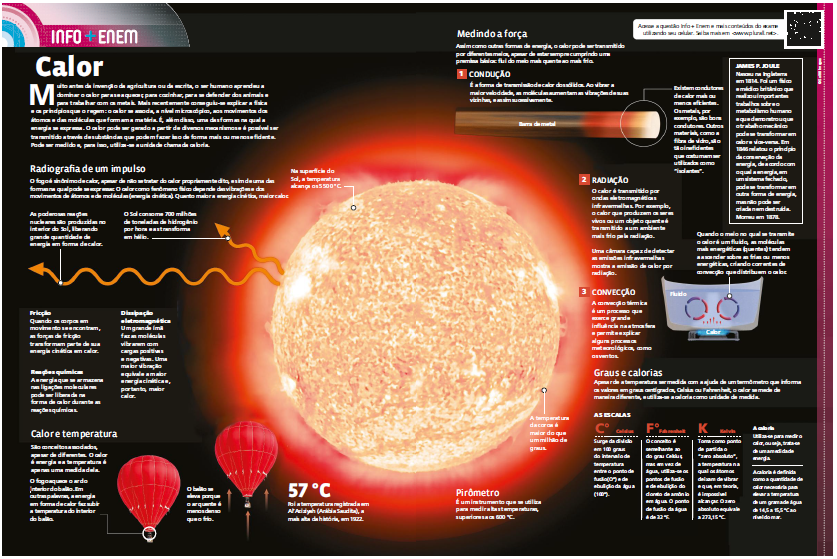 Irradiação
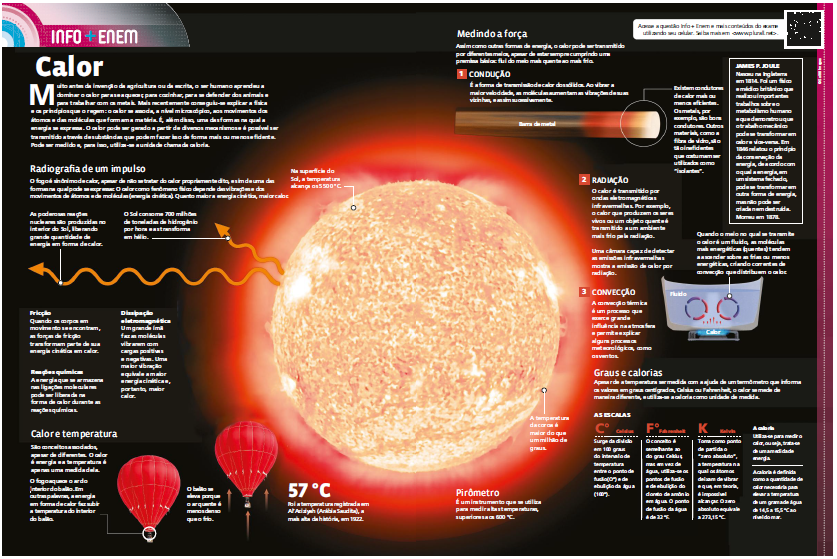 Irradiação
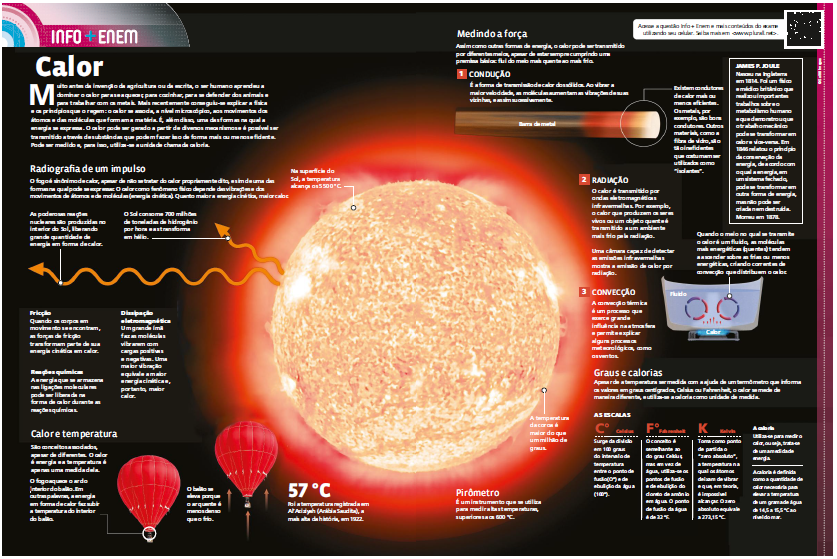 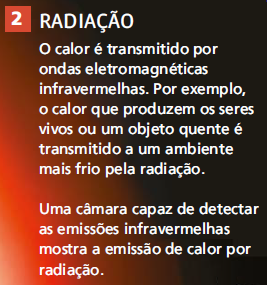 Irradiação
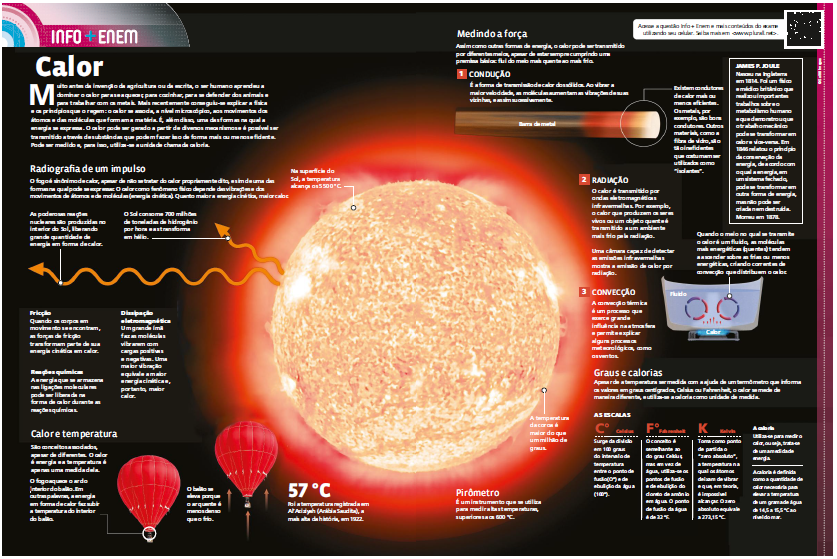 Irradiação
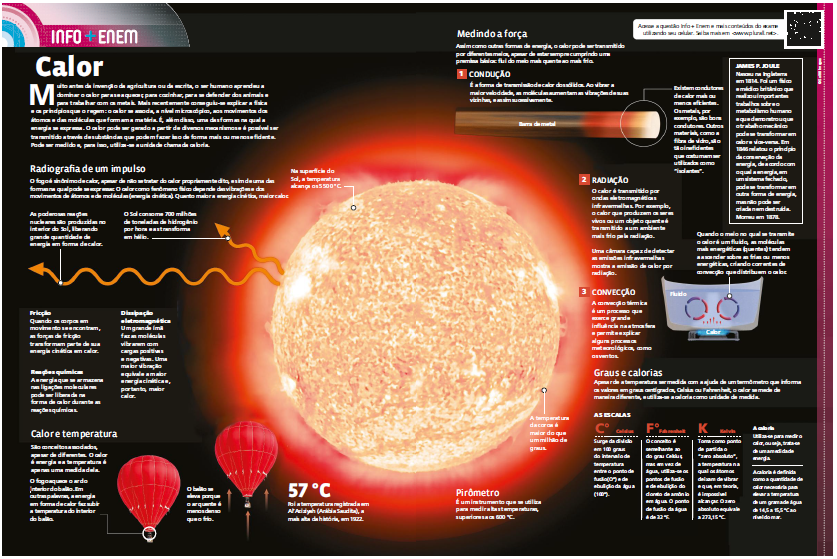 Irradiação
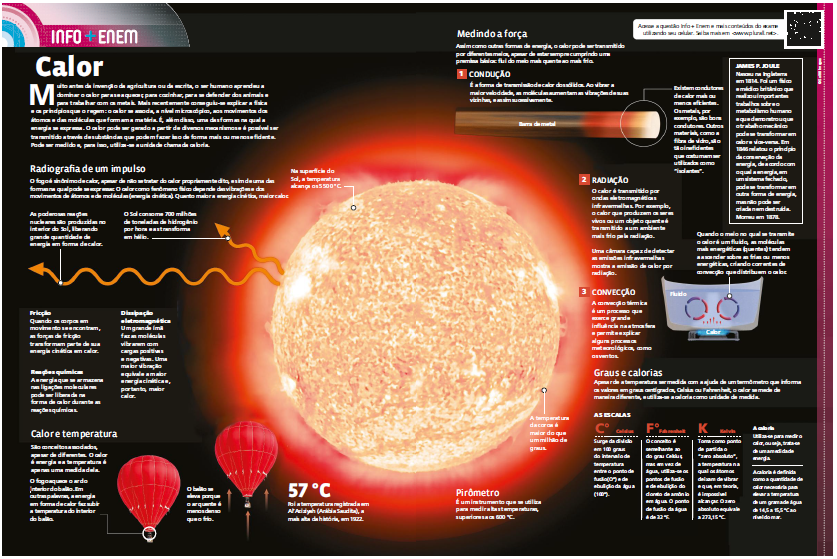 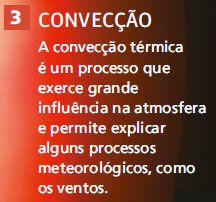 Irradiação
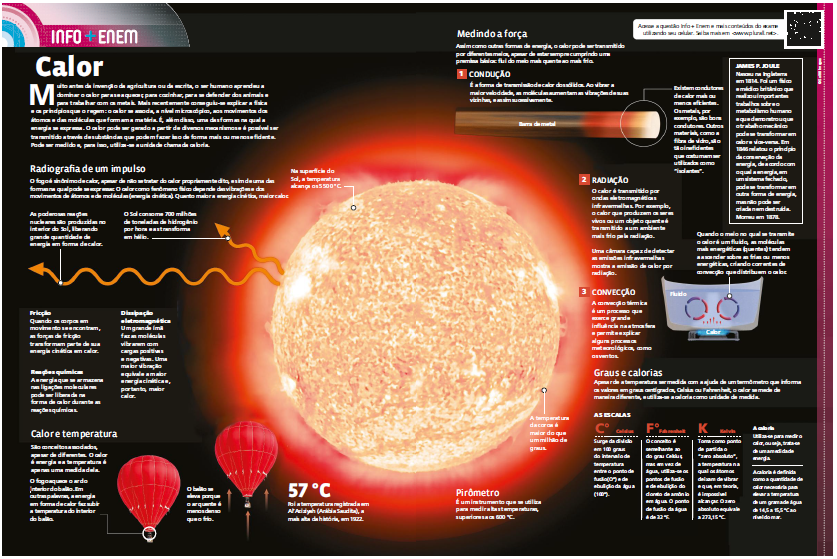 Irradiação
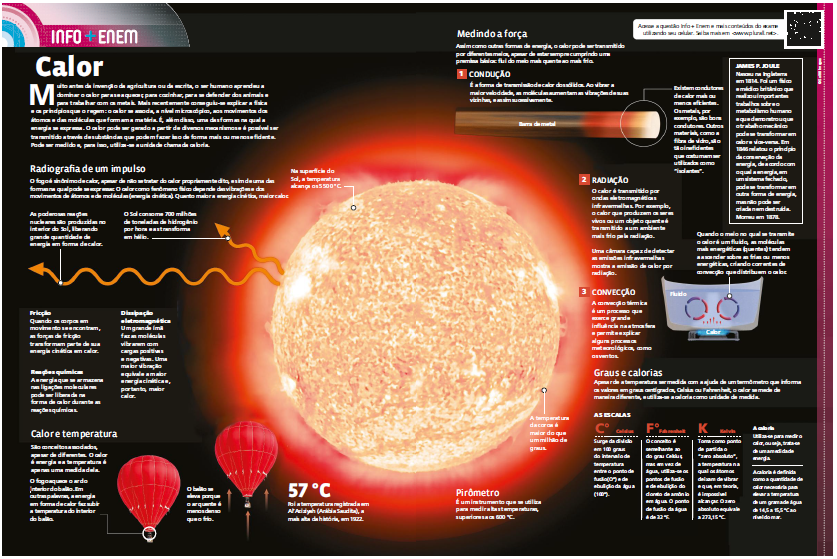 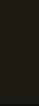 Irradiação
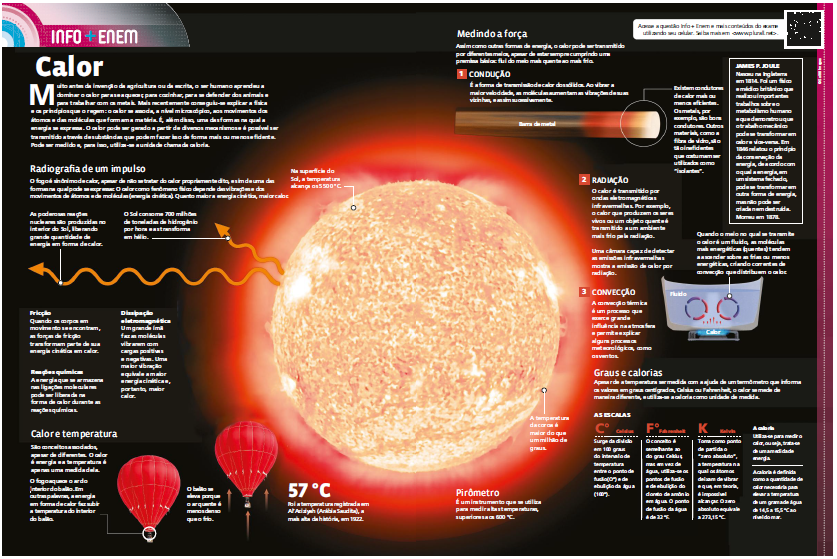 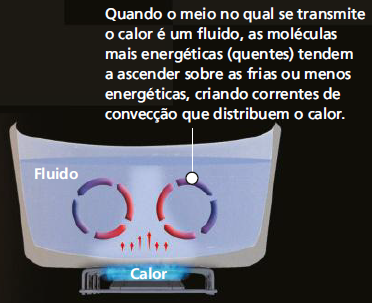 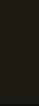 Irradiação
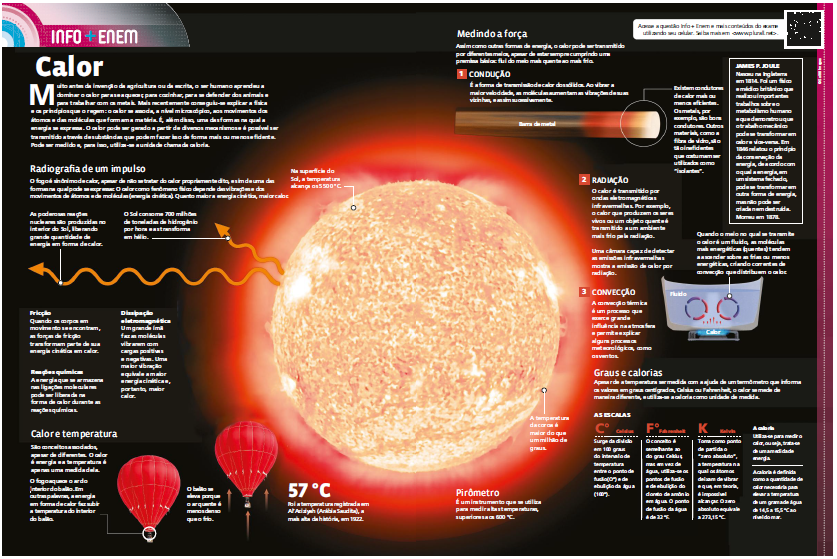 Irradiação
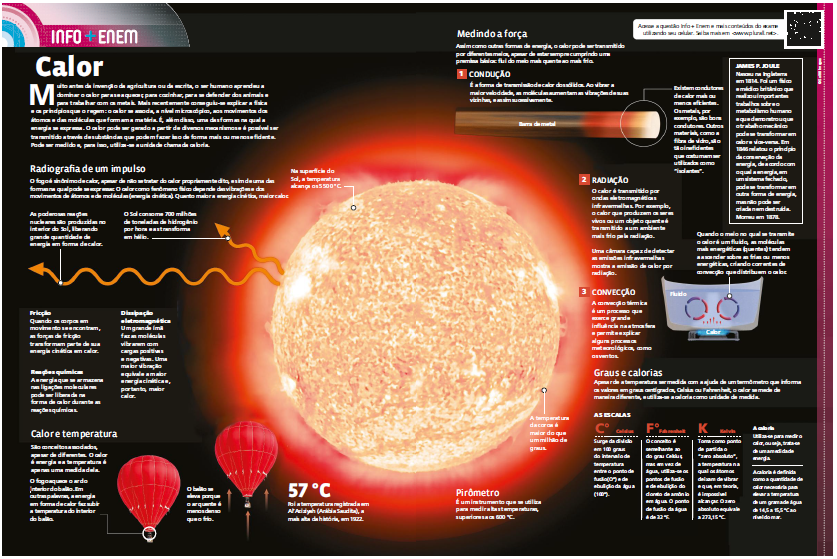 Irradiação
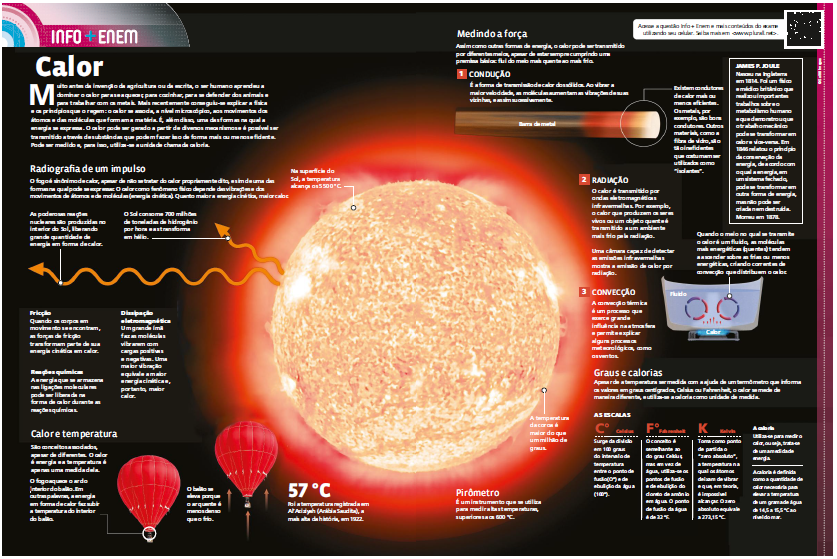 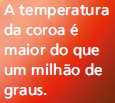 Irradiação
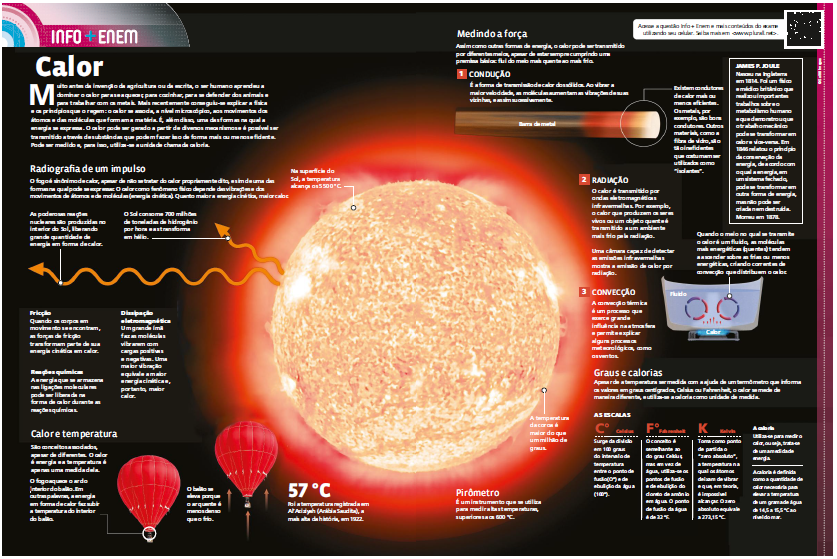 Irradiação
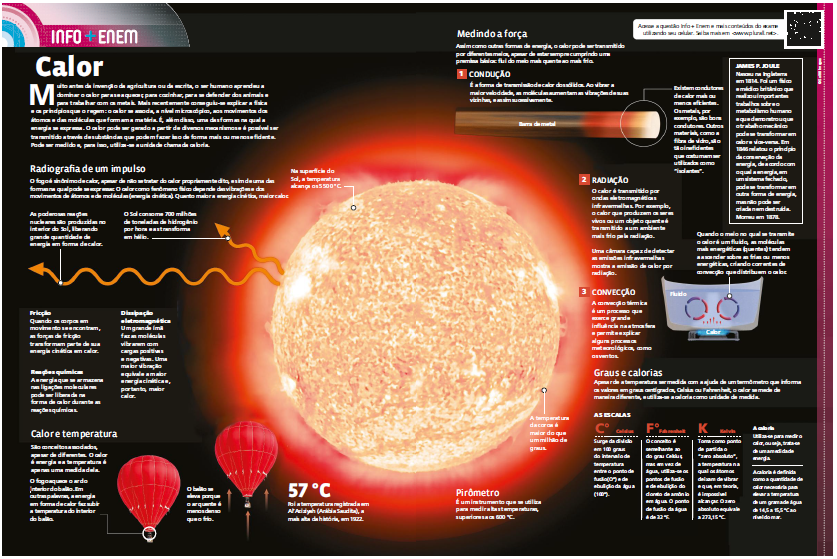 Irradiação
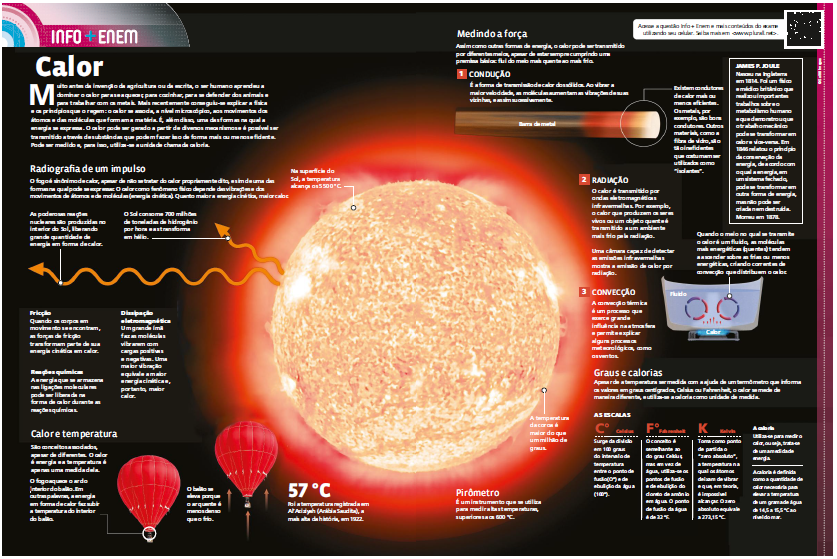 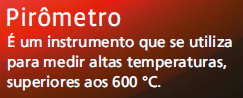 Irradiação
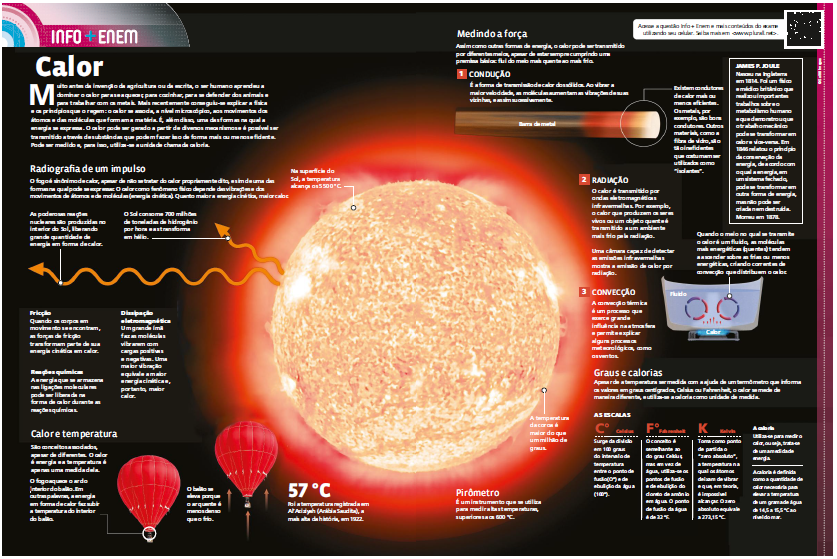 Irradiação
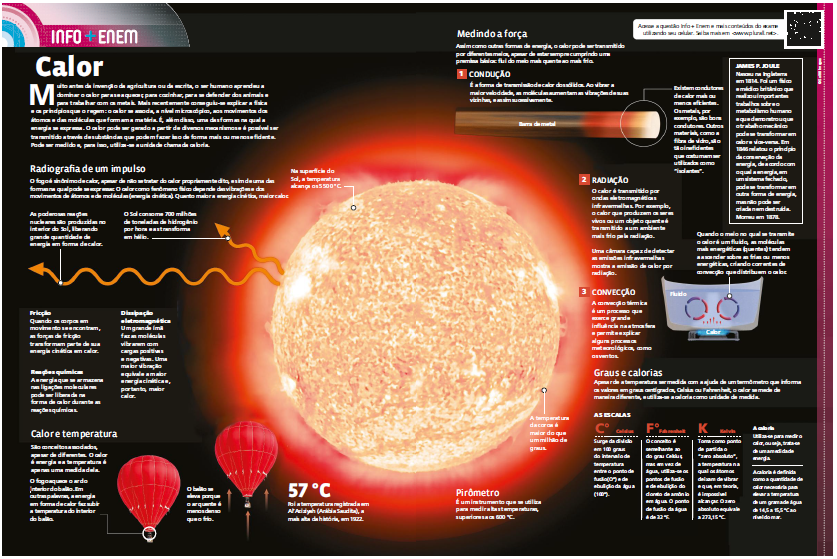 Irradiação
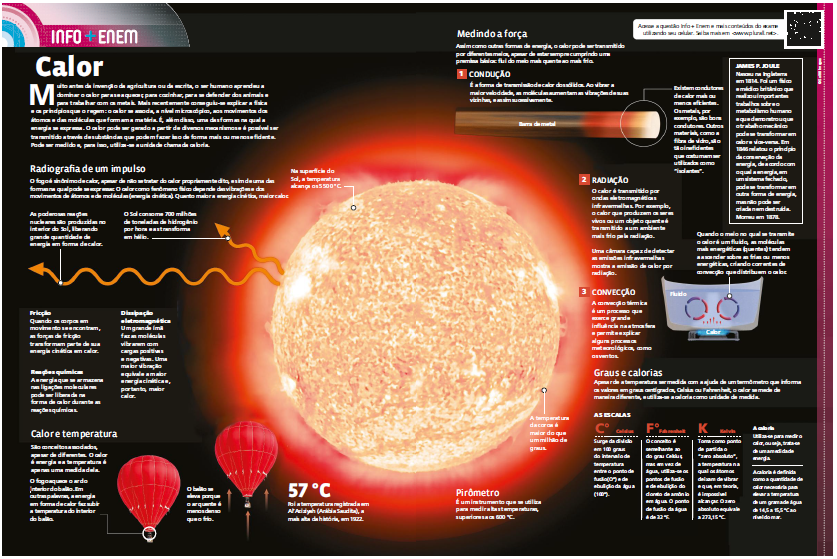 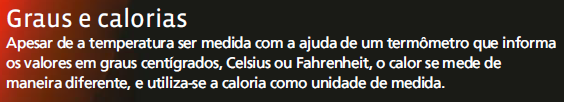 Irradiação
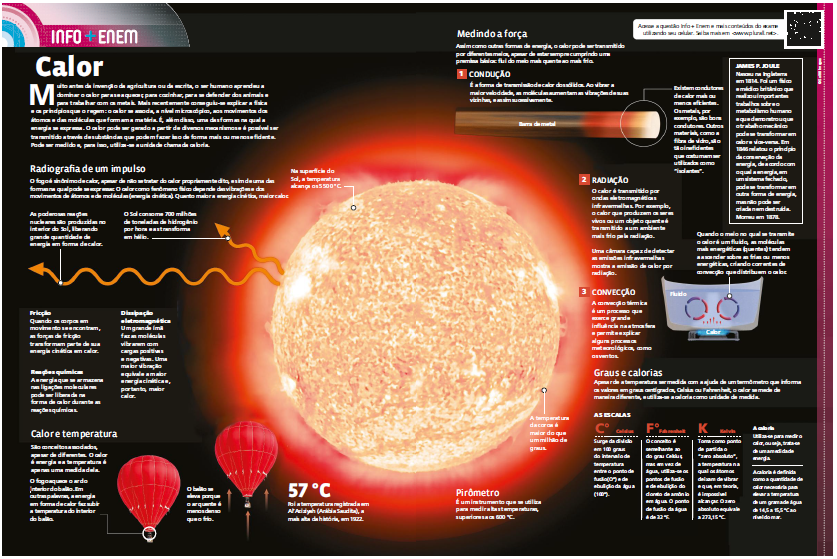 Irradiação
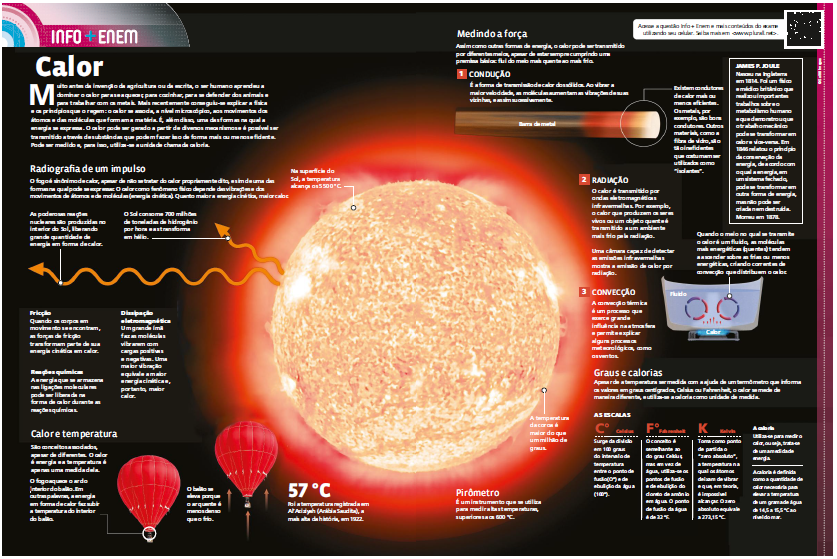 Irradiação
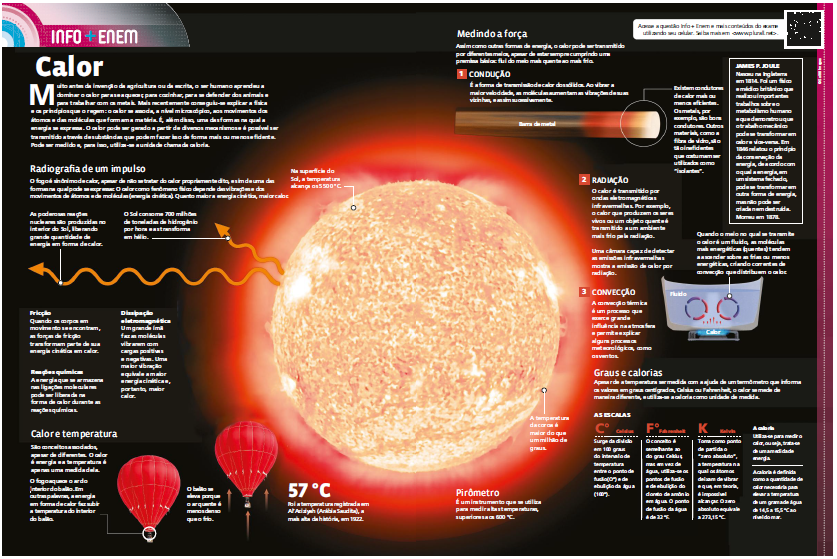 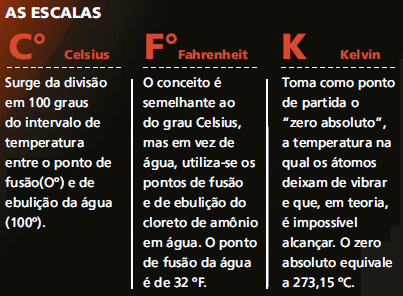 Irradiação
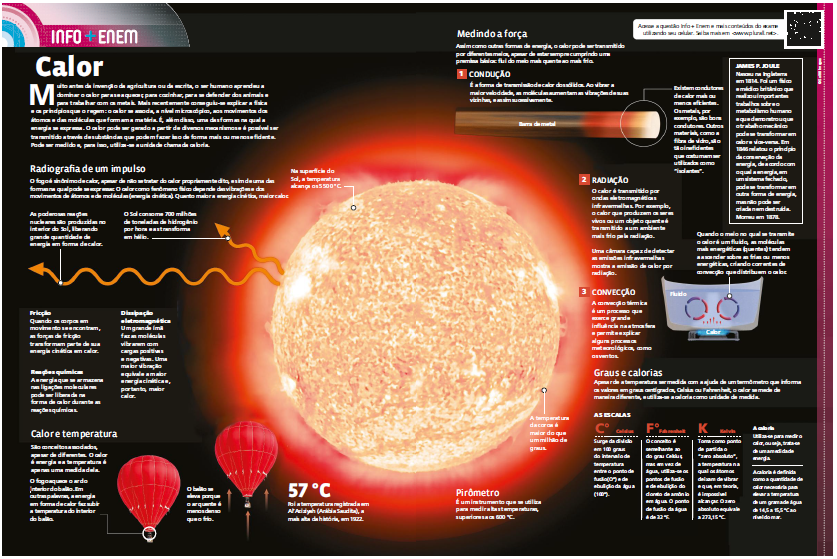 Irradiação
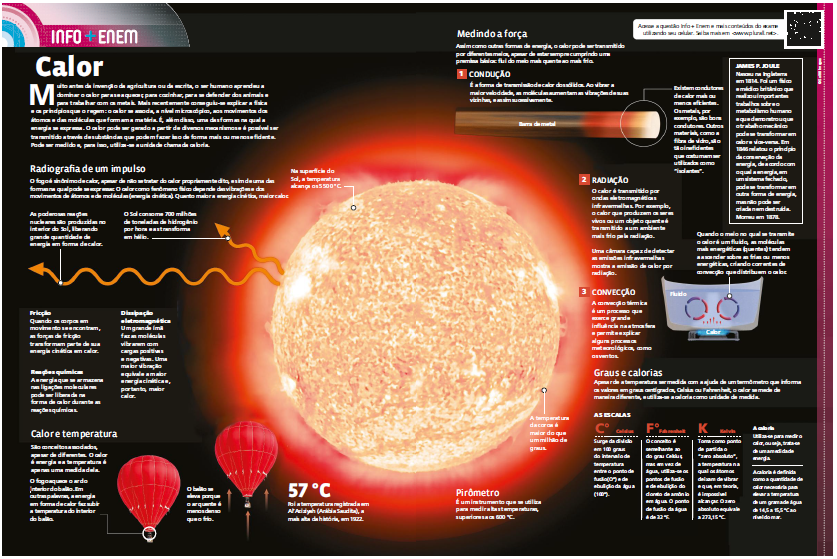 Irradiação
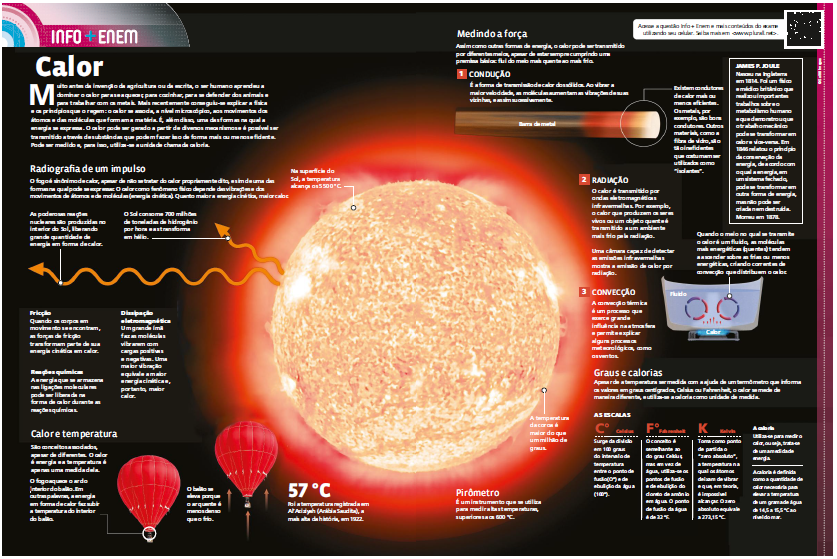 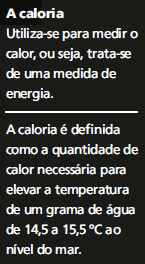 Irradiação
Estufa e efeito estufa
Estufa
Um automóvel estacionado ao sol, com os vidros fechados, é um exemplo de uma estufa. A luz solar atravessa os vidros e, ao incidir sobre os bancos e painéis, é absorvida na forma de calor, que é impedido de escapar, pois os revestimentos internos são isolantes térmicos e os vidros são opacos ao infravermelho.
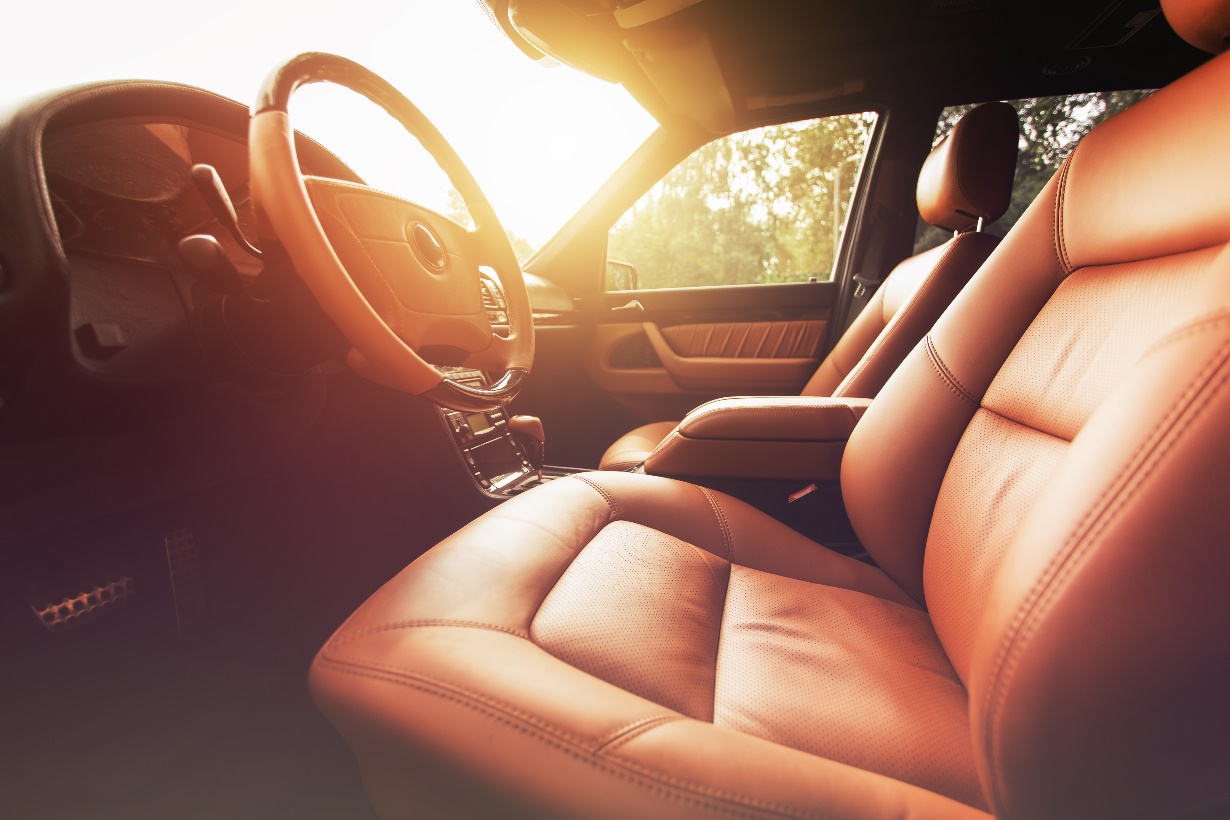 Ivan Kurmyshov/Shutterstock
Irradiação
Estufa e efeito estufa
Efeito estufa
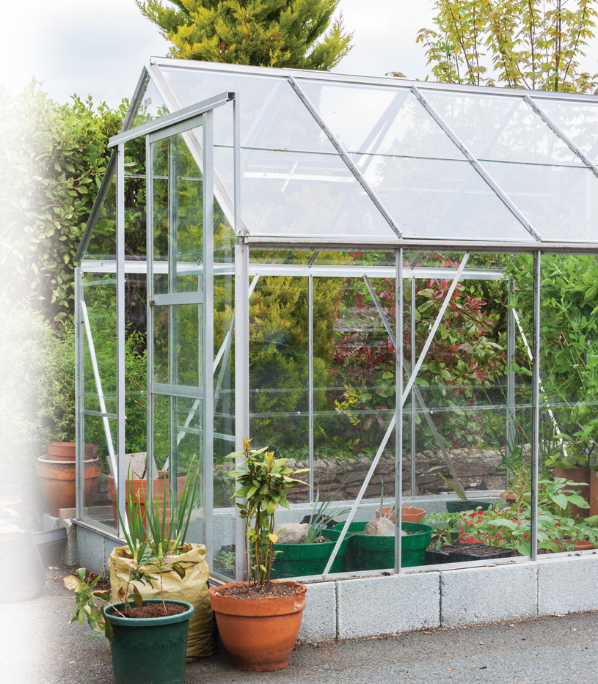 Semmick Photo/Shutterstock
Em uma estufa, a radiação do Sol atravessa a cobertura, não consegue sair e aquece o interior. O mesmo processo ocorre na Terra com o efeito estufa.
Irradiação
Estufa e efeito estufa
https://www.youtube.com/watch?v=soicSlswjOk
MAG - 2/14 - Efeito Estufa